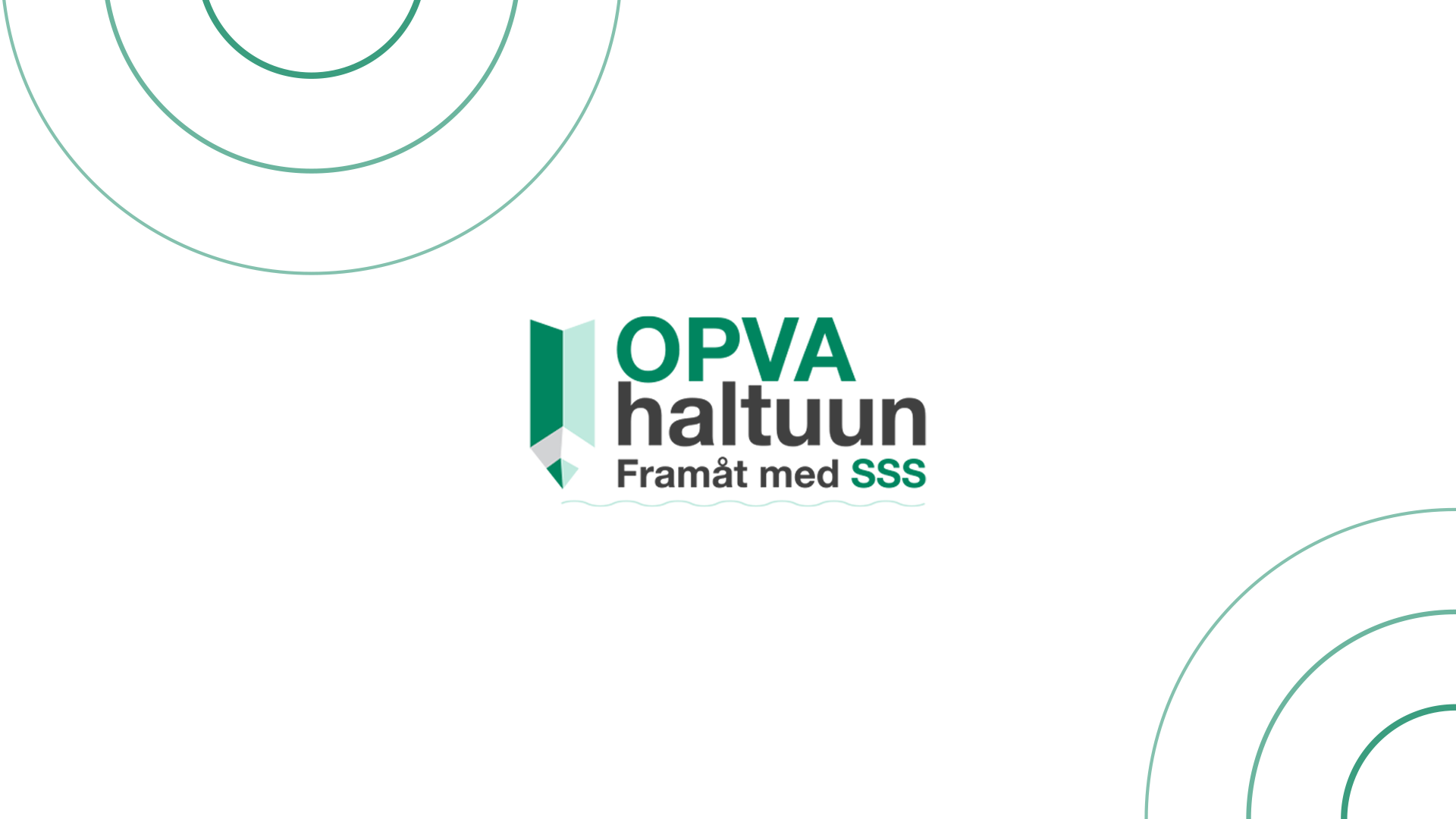 Työelämätaidot OPVAssa
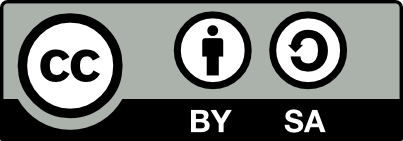 Tämä teos on lisensoitu Creative Commons Nimeä-JaaSamoin 4.0 Kansainvälinen -lisenssillä. Lisenssi nähtävillä osoitteessa https://creativecommons.org/licenses/by-sa/4.0/deed.fi.
Sisällysluettelo
Johdanto 
Taidot ja osaaminen
Työelämäyhteistyö
Työnhaku
Työelämässä toimiminen
Tulevaisuuden työelämätaidot
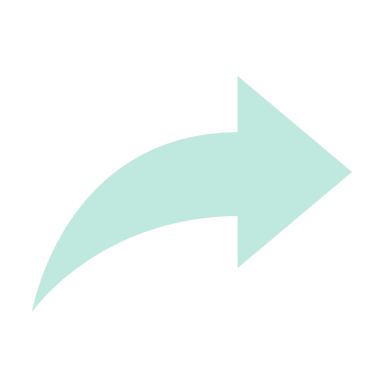 1. Johdanto
Työelämätaidot OPVAssa: Opiskelijasta ammattilaiseksi
OPVA-opinnoissa voidaan tukea työelämävalmiuksia. Tämä materiaali soveltuu myös työelämätaitojen opetukseen kaikille kohderyhmille. 
Työelämätaitoja kannattaa opiskella, jos opiskelijalla on haasteita työelämässä, työharjoittelussa tai opiskelussa, tai jos opiskelijan työelämävalmiudet tai kielitaito ovat vielä puutteellisia tai poissaoloja on paljon.
Työelämätaitojen opiskelu voi sijoittua opintojen alkuun, keskelle tai loppuun. Se voi olla joko itsenäinen kokonaisuus tai osa jotain muita OPVA-opintoja. Toteutustapa voi olla lähiopinnot, verkko-opetus (tai oppimisalustat) sekä hybridimalli.
OPVAssa on enemmän resursseja työelämätaitojen harjoitteluun, jolloin pystytään tukemaan opiskelijan toimivuuden vahvistamista ja osaamisen hallintaa.
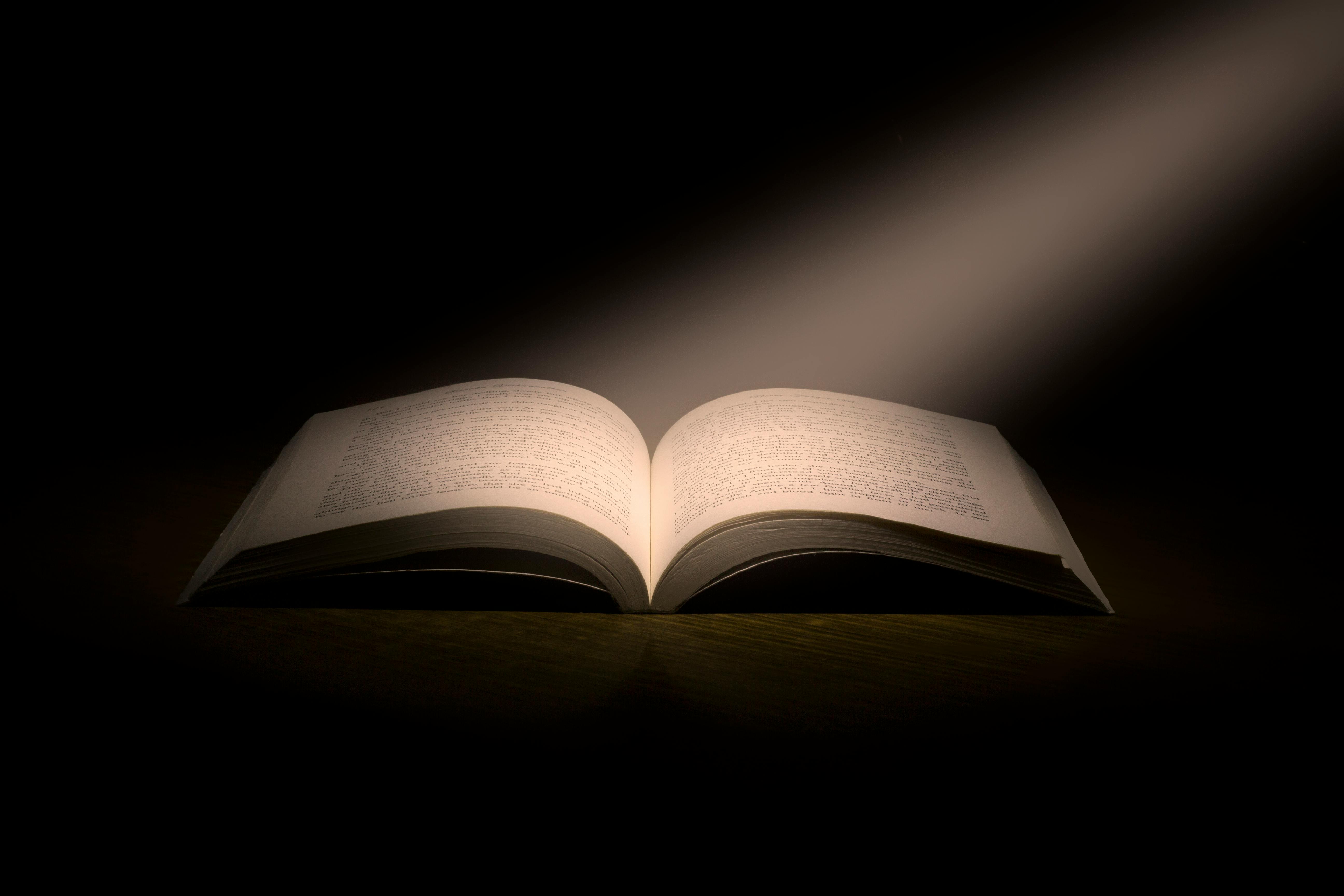 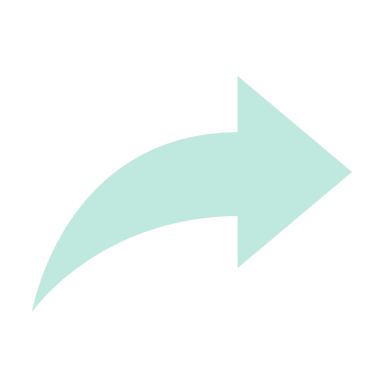 2. Taidot ja osaaminen
Kuva: Nitin Arya, Pexels.
Vahvuudet/persoona
On tärkeää osata tunnistaa omia persoonaan liittyviä vahvuuksia, jotta on helpompi hakeutua itselle sopivaan työhön ja ammattiin. 
Täällä voit tehdä via-vahvuustestin, joka pohjautuu positiiviseen psykologiaan. Testi on ilmainen, mutta vaatii kirjautumisen: https://www.viacharacter.org/survey/account/register

Työnhaussa on hyvä osata kertoa ominaisuuksista työntekijänä: vahvuuksista työskentelytapaan liittyen ja sosiaalisiin taitoihin liittyvistä vahvuuksista. Vahvuuksia kannattaa miettiä esimerkkien, konkreettisen toiminnan kautta.

Käy täällä katsomassa Sitran video osaamisesta: 
https://youtu.be/HvvAvR5fC4c
Osaaminen voidaan jakaa ammattitaitoon ja yleisiin (työelämä)taitoihin. Ammattitaito on johonkin tiettyyn alaan liittyvää osaamista, kun taas yleiset taidot eivät ole alasidonnaisia. Siksi niitä kutsutaan myös siirrettäviksi taidoiksi. 
johdantovideo yleisistä taidoista 
Yleisiä taitoja voi kehittää: ammatillisessa ja muussa koulutuksessa, työelämässä, harrastuksissa, vuorovaikutustilanteissa eli kaikessa tekemisessä.
Yleiset taidot
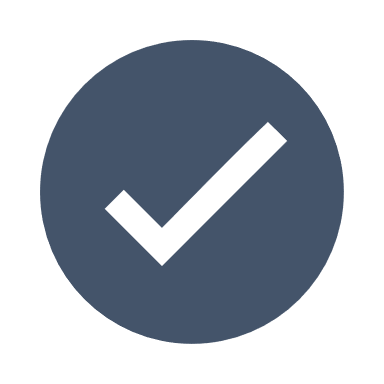 #OPVA
#OPVAHALTUUN
#FRAMÅTMEDSSS
Vahvuudet/persoona (materiaalipankki)
Kompassi-työkirja
https://www.keva.fi/globalassets/2-tiedostot/ta-tiedostot/esitteet-ja-julkaisut/keva_kompassi_tyokirja.pdf

Osaaminen näkyviin -työkalut, JOTPA
https://www.jotpa.fi/fi/tietoa-meista/hankkeet-ja-projektit/osaaminen-nakyviin/tyokalut-ja-harjoitteet

Opopassi, itsetuntemus
https://www.opopassi.com/itsetuntemus

Opopassi, luonteenvahvuudet
https://www.opopassi.com/luonteenvahvuudet

Oma osaaminen ja vahvuudet, Osaamismatkalla
https://osaamismatkalla.fi/materiaalit/sampo-osaaminen/

Omat vahvuuteni -yksilöharjoitus, SITRA
https://www.sitra.fi/app/uploads/2021/08/osaaminennakyviinomatvahvuuteni.pdf

100 vahvuutta
https://www.positiivinenoppiminen.fi/wp-content/uploads/2020/06/3_100_vahvuutta.pdf

Digitaalisen arviointivälineen avulla pystyt arvioimaan tilannettasi opintojen ja uransuunnitelun suhteen.
 https://retumittari.fi/

Opivoimala, vahvuudet
https://opinvoimala.fi/sivu/vahvuudet
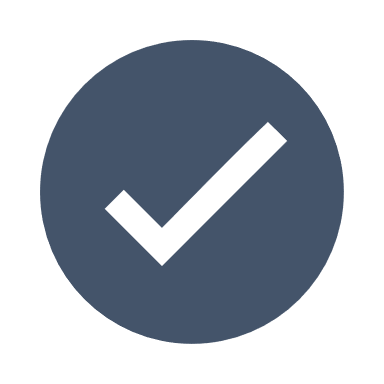 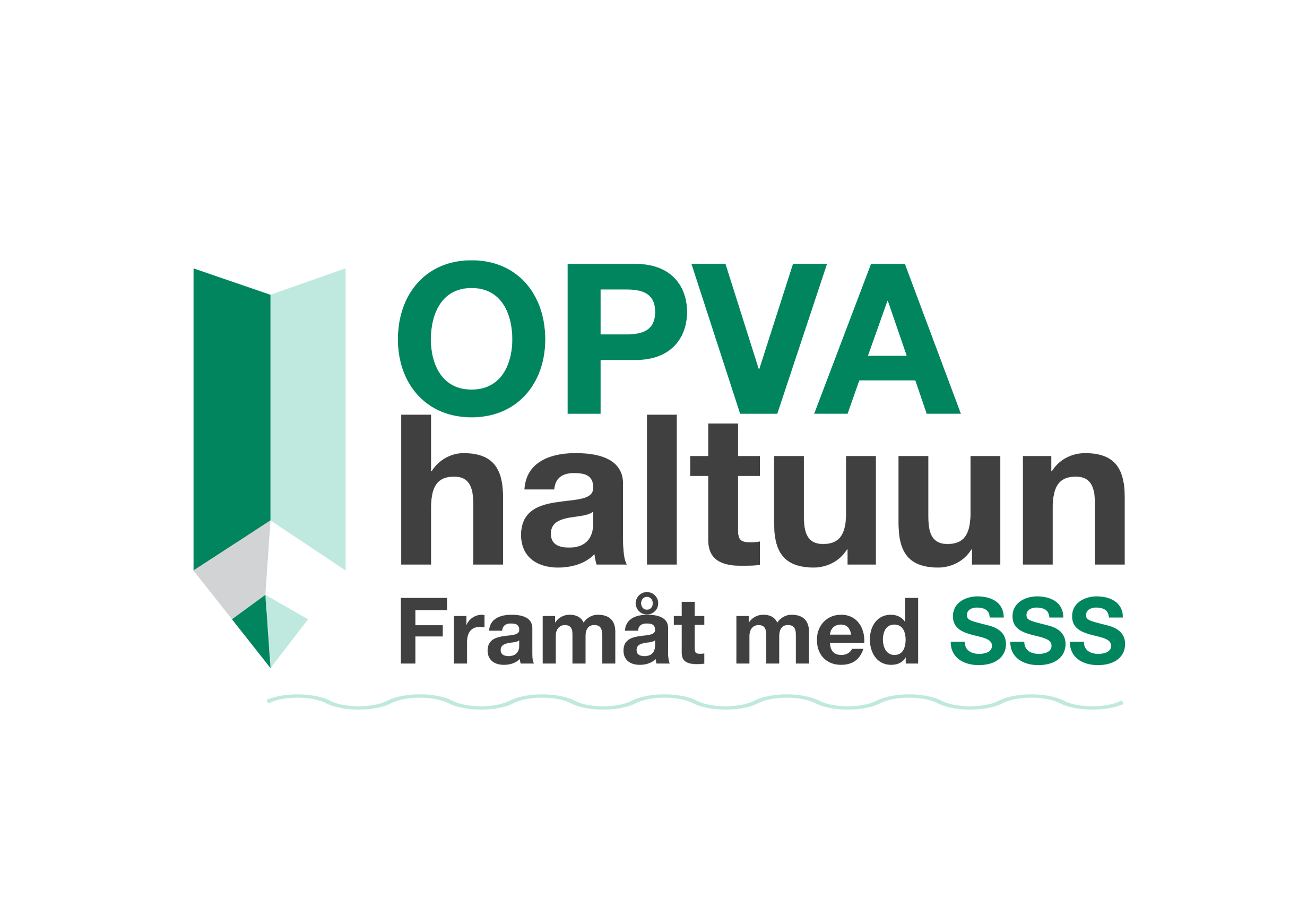 Tehtävä, vahvuudet/persoona
1
Valitse 3 henkilökohtaisiin ominaisuuksiin/persoonaan liittyvää asiaa/piirrettä, jotka koet vahvuutenasi.
Kerro, miten ne vaikuttavat myönteisesti tapaasi toimia, tehdä päätöksiä, suhtautua asioihin jne. Kerro joku esimerkki siitä, missä tilanteessa ja millaisessa toiminnassa näistä vahvuuksista on erityisesti ollut hyötyä.
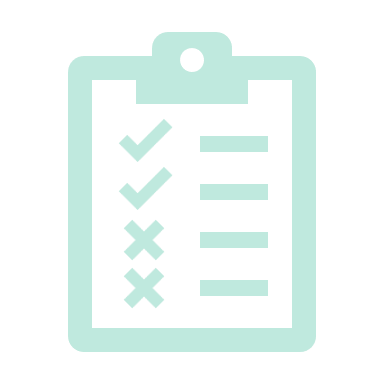 2
Ammatillinen osaaminen
Näyttö
Opiskelija näyttää eli osoittaa hankkimansa osaamisen käytännön työtehtäviä tekemällä työpaikalla.  
Näyttöä seuraa arviointikeskustelu, jossa arvioidaan opiskelijan osaaminen suhteessa tutkinnon osan ammattitaitovaatimuksiin ja osaamistavoitteisiin.  
Ammattitaitovaatimukset ja osaamisen arvioinnin  kriteerit on määritelty tutkinnon perusteissa.
Osaamisen arviointiasteikko on 1–5.  Arvioinnin suorittavat nimetyt kaksi arvioijaa, jotka useimmiten ovat opettaja ja työpaikkaohjaaja. 
Opiskelijalle annetaan mahdollisuus arvioida omaa osaamistaan, mutta itsearviointi ei kuitenkaan vaikuta osaamisen arviointiin ja annettavaan arvosanaan.
Ammatillinen osaaminen, tehtävä
Perehdy oman alan pakolliseen ammatilliseen tutkinnon osaan.
Millaisia ammattitaitovaatimuksia ja osaamistavoitteita siinä on?
Millaisia työtehtäviä kyseisessä näytössä tehdään? 
Missä paikallisessa työpaikassa näytön voisi suorittaa? 
Mitkä ovat sinun vahvuudet omalla alallasi ja tässä tutkinnon osassa? Mitä taitoja ja osaamista sinulla on jo?
Millaisia asioita sinun pitää vielä harjoitella erityisesti?

https://eperusteet.opintopolku.fi/#/fi/selaus/ammatillinen

https://www.redu.fi/media/hankkeet/jook/tulostettavat-tuotekortit_selkosuomi.pdf
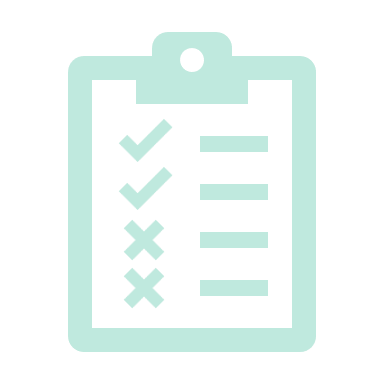 1
2
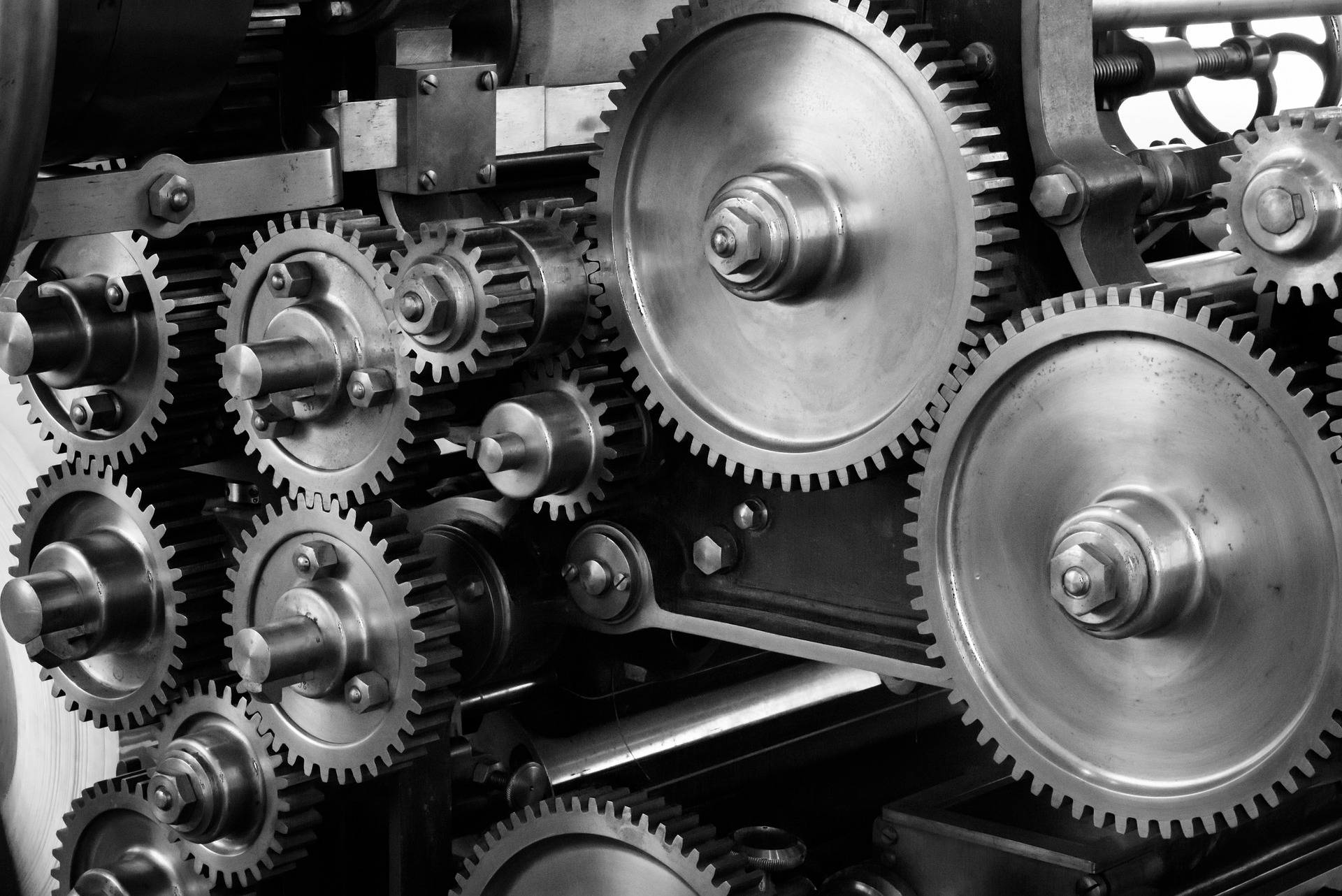 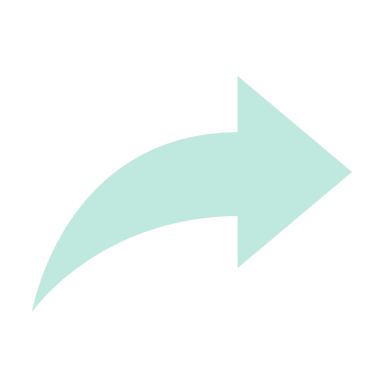 3. Työelämäyhteistyö
Kuva: MustangJoe, Pixabay.
Työelämäyhteistyö
Työelämään tutustuminen
Yritysvierailut
Projektit
Yritys vierailee koululla
Ammatillisen ohjaajan hyödyntäminen
Työpaikkaohjaaja koulutusta
Itsenäisiä tehtäviä harjoittelun alkuun
Yritysvierailut
Riippuen yrityksen koosta, yritykset ottavat mielellään opiskelijoita vierailulle. Osa yrityksistä näkee vierailut osana heidän tunnettavuuttaan sekä osa haluaa samalla rekrytoida ”kermat päältä”
Kontaktoinnit yrityksiin, joissa on jo ollut usein harjoittelijoita.
Myös alueella uusia yrityksiä kannattaa kontaktoida





Näitä asioita on hyvä selventää/ selvittää ennen vierailua tai sen aikana:
Mitä tehdään vierailulla
Yleisesittely (esim. neukkari)
Mikä yritys?
Mitä tekevät?
Mitä yritykset odottavat työntekijöiltä?
Mitä työelämän pelisääntöjä on heillä käytössä?
Kierros työpaikalla
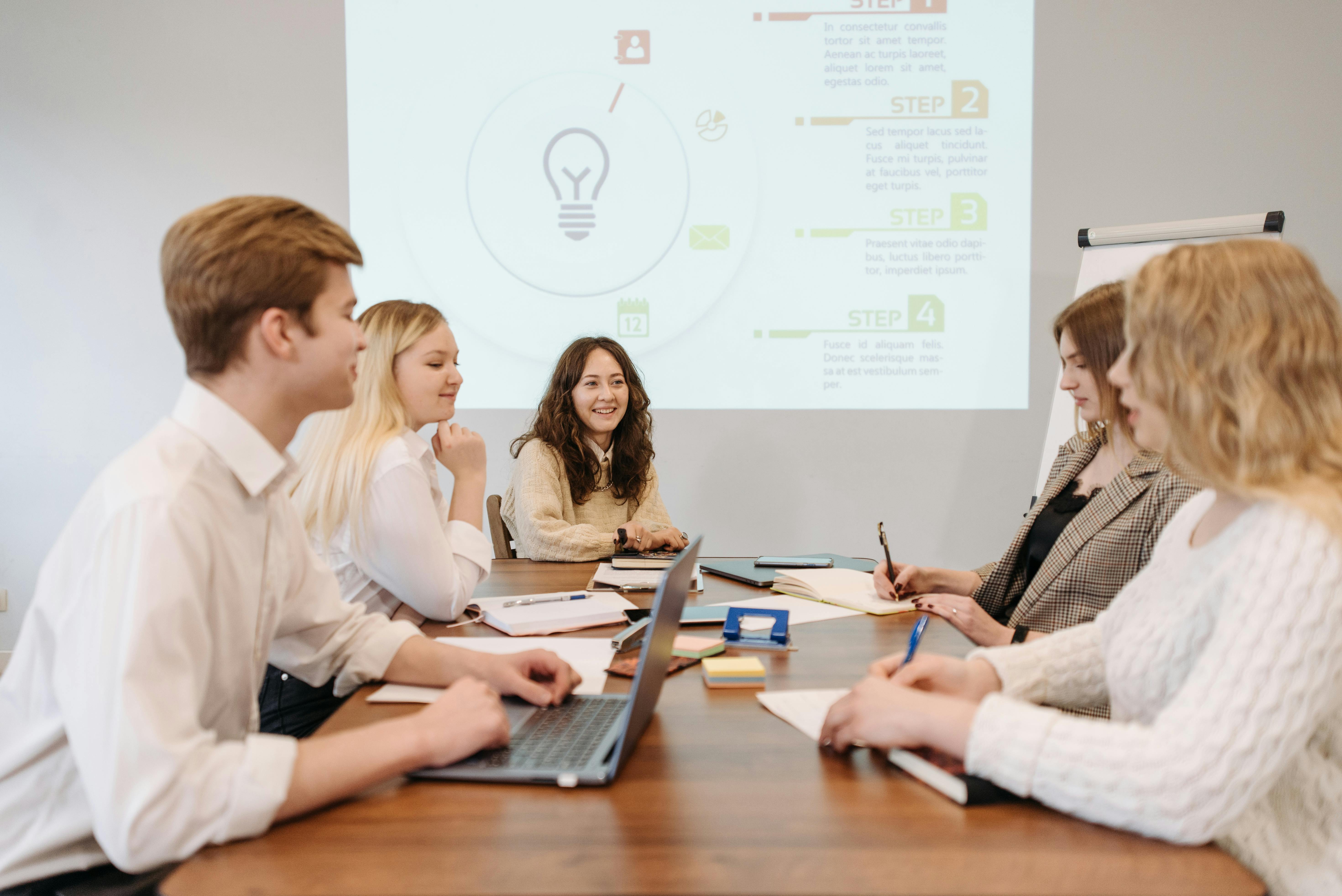 Yritys vierailee koululla
Yritys esittelee opiskelijoille omaa toimialaa koulun tiloissa. 
Kertoo omasta yrityksestä, työtehtävistä, rekrytoinnista, työn vaatimuksista. 
Esittelijä voi myös ennen esittelyä tai esittelyn jälkeen osallistua opetuksen seuraamiseen. Voi myös haastatella opiskelijoita harjoittelua varten.
Kuva: Pavel Danilyuk, Pexels.
Projektit
Opiskelijaryhmä yhdessä opetushenkilöstön kanssa menevät yritykseen tekemään omaan alaan liittyviä projektiluontoisia töitä
Erilaiset projektit ovat työelämässä tapahtuvaan oppimiseen hyvä silta -> yritys saa pieniin töihin apua ja tapaa mahdollisia harjoittelijoita tai työntekijöitä.
Hyödyt opiskelijalle: Opiskelija tapaa henkilöstöä, näkee todellisia työympäristöjä. Helpottaa kontaktointia jatkossa. 
Hyvä syy/ tarve mm. sanastojen opiskeluun vieraskielisten opiskelijoiden kanssa -> Tuo näkyväksi opiskeltavan ammatin ja kielen käyttötilanteet, sekä tarpeen sanaston osaamiselle.
Hyviä oppimistilanteita ovat myös esimerkiksi myyjäiset ja erilaiset tapahtumat koulun tiloissa, joissa syntyy asiakaspalvelutilanteita.
Opiskelijan tukeminen ja saattaminen työelämäjaksolle
Ammatillisen ohjaajan tai muun tukipalveluiden henkilöstön hyödyntäminen:
Työpaikalla tapahtuvan oppimisen aloittaminen voi jännittää, tarvetta voi olla aamulla työpaikalle pääsemiseksi tai jopa useamman päivän ajan ohjaajan tuelle.
Opiskelijan tiedottaminen etukäteen tai käynti työpaikalla usein helpottaa jännitystä. Opiskelijalle kirkastuu, mitä työpaikalla tapahtuvassa oppimisessa tehdään, millainen työympäristö on, jne.
Muuta huomioitavaa:
Opiskelijalla saattaa olla jotain rajoitteita tai muita asioita, joita haluaa keskustella työpaikan ohjaajan kanssa. Turvallisen ilmapiirin ja ympäristön luominen tallaisille tutustumisille voi olla avain onnistuneelle harjoittelulle.
Esimerkiksi puhelimen käyttö työpaikalla voi olla merkki jännityksestä. Puhelimen luo voidaan hakeutua myös hakiessa turvaa jännittävässä tilanteessa. Tämä on hyvä huomata ohjauksessa negatiivisen palautteen sijaan.
Työpaikkaohjaajakoulutus
Oppilaitokset järjestävät yleisiä työpaikkaohjaajakoulutuksia. 
Työpaikkaohjaajan riittävä perehdytys ja todellinen kontaktointi antavat työpaikkaohjaajlle välineitä opiskelijan hyvään ohjaamiseen.
Hyvällä ja varhaisella yhteydellä työpaikkaohjaajaan keskustelua voidaan käydä ajoissa ja riittävä tuki suunnitella harjoitteluun. 
Sekä opettajan että työpaikkaohjaajan on helppo olla puolin ja toisin yhteydessä matalalla kynnyksellä, kun keskusteluyhteys on valmiiksi hyvä.
Itsenäisiä tehtäviä OPVA-harjoittelun alkuun
Ensimmäisen työpäivän tsekkilista:
Mistä ovesta menen sisälle? 
Missä on pukuhuoneet? 
Missä on vessa? 
Osaanko ammatti-/ työpaikkasanaston? Mitä vaikeita sanoja/termejä tuli vastaan ensimmäisenä päivänä? 
Ketä työkavereita tapasin ensimmäisenä päivänä? 
Millä osastolla/toimipisteellä työskentelet? 
Mitä muita osastoja/toimipisteitä yrityksessä on? 
Keksitkö muuta olennaista?
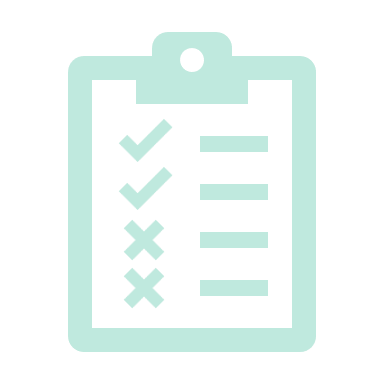 Itsenäisiä tehtäviä OPVA-harjoittelun puolivälissä/lopussa (karsi käyttöön sopivimmat kysymykset)      1/2
Miten otat toiminnassaan huomioon yhteisen työpaikan eri toimijoiden roolit ja vastuut?
 Minkälaisia työpaikan vaaroja ja haitallisia kuormitustekijöitä on sinun työpaikallasi? 
 Mitä erityisiä työpaikan ohjeita ja säännöksiä on käytössä? 
 Mitä pukeutumiseen liittyviä työturvallisuusvaatimuksia on käytössä? 
 Mitä tarvittavia työtehtävän edellyttämiä suojaimia on käytössä? 
 Mitä erilaisia lupia ja pätevyyksiä vaaditaan työpaikallasi? 
 Mitä tarvittavia varusteita ja työvälineitä on työtehtävissä käytössä? Henkilökohtaisia ja yhteisiä. 
 Mitä työvälineitä työpaikallasi on käytössä? Miten käytät niitä ja mitä ohjekirja kertoo niiden tarkastuksista? 
 Miten niitä työvälineitä huolletaan? 
 Onko yrityksellä käytössä digitaalisia tiedonsiirronvälineitä (päätteitä, lukijoita yms.) ja miten käytät niitä työtehtävissäsi? 
 Miten on ohjeistettu yrityksessä tietoturvallisuus ja mitä rajoituksia on sosiaalisen median käyttöön työaikana?
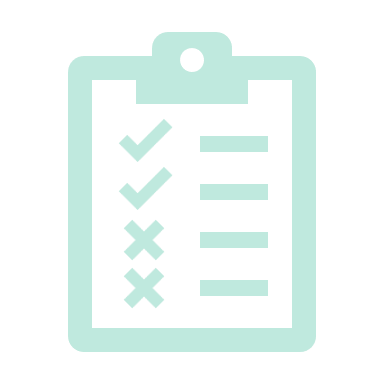 Itsenäisiä tehtäviä OPVA-harjoittelun puolivälissä/lopussa						2/2
12. Minkälainen käytäntö yrityksellä on työskentely ergonomiaan? Miten siihen on ohjeistettu? 
13. Minkälainen käytäntö teillä on työympäristön järjestykseen ja siisteyteen? 
14. Häirintä tai muu epäasiallinen kohtelu työpaikalla voi vaarantaa työntekijöiden terveyden. Työnantajalla on velvollisuus puuttua työpaikalla   tapahtuvaan häirintään saatuaan siitä tiedon. Mikä on häirintää? 
15. Minkälaisia menettelytapoja yrityksellä on havaittuaan työyhteisössä työntekijöihin kohdistuvaa häirintää tai epäasiallista käytöstä? 
16. Miten huomioit elämäntapasi työkyvyn ylläpitämisessä? 
17. Selosta minkälainen roolisi on yrityksen toiminnallisessa ketjussa? 
18. Arvioi oman työsi ympäristö- ja laatuvaikutuksia? Onko yrityksellä käytössä joitain sertifikaatteja? 
19. Mitkä ovat yrityksen käytänteet ensiaputilanteessa? 
20. Miten teet ilmoitukset poissaolostaan, sairastumisestaan ja läheltä piti- tai vaaratilanteesta yrityksen ohjeiden mukaisesti? 
21. Minkälaisia tietojärjestelmiä, viestintäkanavia, viestintäteknisiä laitteita ja digitaalisia laitteita on yrityksellä käytössä? 
22. Mitkä ovat digitaalisten teknologioiden ja niiden käytön ympäristövaikutukset? 
23. Mitä erilaisia jätelajeja yrityksesi tuottaa? 
24. Miten jätelajit lajitellaan yrityksessä? 
25. Mitkä ovat eri käyttövoimaa käyttävien työvälineiden ympäristövaikutukset? 
26. Voisiko jotkin työvälineet korvata vaihtoehtoisella käyttövoimalla? 
27. Miten huolehdit työvälineiden kunnosta ja siisteydestä?
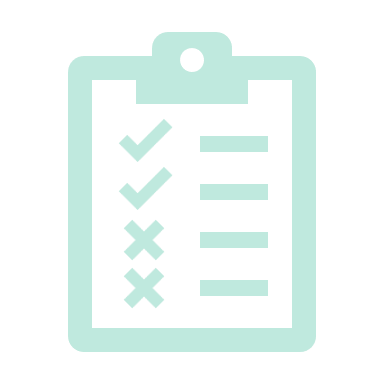 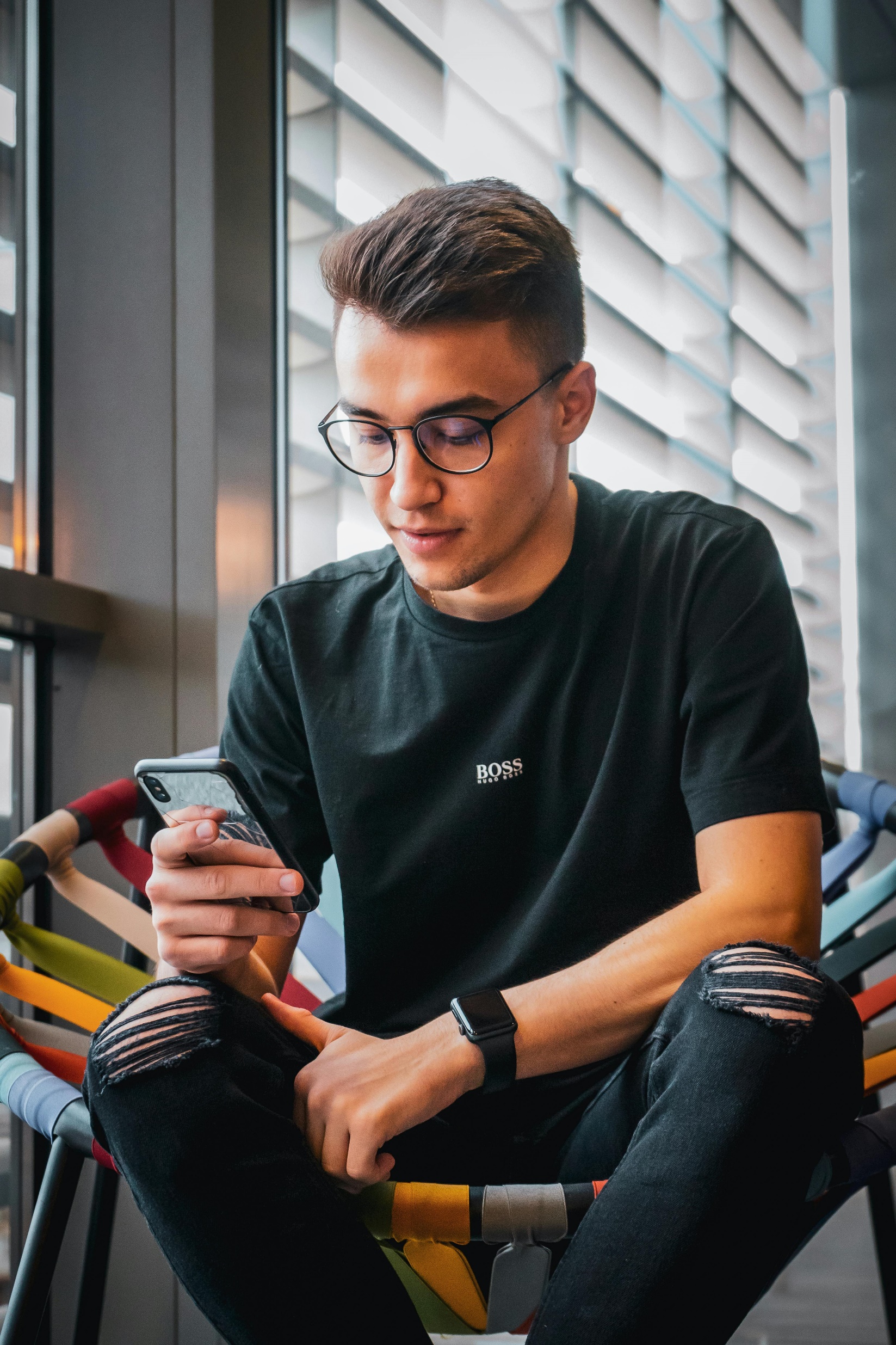 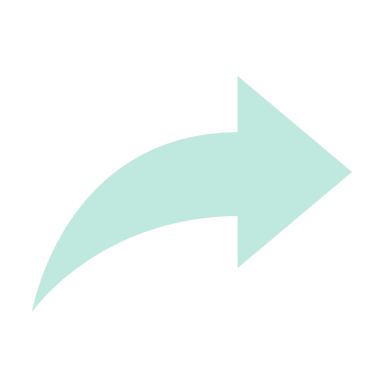 4. Työnhaku
Kuva: Vlad Chetan, Pexels.
Työnhaku -Johdanto
Löydät tästä tietoa työnhakuun liittyen. 

Materiaalissa on paljon linkkivinkkejä hankkeen ulkopuolisille sivuille, joissa on valmista materiaalia hyödynnettäväksi joko OPVA-opetukseen tai tiedoksi opiskelijalle. 

Materiaalista löytyy myös tehtäviä ja harjoituksia työnhakuun liittyen, joita OPVA-opetuksessa voi hyödyntää.
Sisältö
Erilaiset työllistymisen keinot ja kanavat
Esimerkkejä hyvistä työnhakusivustoista ja –palveluista
Työnhaun asiakirjat
Hyviä ohjeita työhakemuksen tekoon
Hyviä malleja ja ohjeita cv:n tekoon
Mikä on osaamis- tai taitopohjainen cv?
Työhaastattelu
Työhaastatteluun valmistautuminen
Mikä on hissipuhe? 
Yleisimmät työhaastattelukysymykset
Vinkkejä työhaastatteluun –video
Mikä, miten, miksi –videohaastattelu
Ryhmähaastattelu
Opetuksen tueksi –vinkit
Työnhaun toiminnalliset harjoitukset opetukseen
Erilaiset työllistymisen keinot ja kanavat
Oppisopimuskoulutus
Oppilaitoksen ja TE-hallinnon rekrytointitapahtumat
Sosiaalinen media (LinkedIn, Instagram, Facebook ym.)
Alueen yritysten kartoittaminen, yritysten kotisivujen tutkiminen eli ns. piilotyöpaikat
Henkilöstöpalvelualan yritykset eli ns. rekryfirmat
Omat verkostot (harrastukset, vapaa-aika, perhe, jne.)
Työssäoppimispaikat (työelämässä oppiminen)
Esimerkkejä hyvistä työnhakusivustoista ja –palveluista (muiden tuottamaa materiaalia)
Täältä löydät työelämään liittyvät tietosisällöt, palvelut ja avoimet työpaikat: Työmarkkinatori  
Kaupunkien ja kuntien omat rekrytointisivut: Kuntarekry
Suomen valtion omat rekrytointisivut: Valtiolle.fi
Kokoaa alle usean työnhakusivuston avoimet työpaikat: Duunitori
Kokoaa alle usean työnhakusivuston avoimet työpaikat: Oikotie
Rekryteringssajt för svenskspråkiga jobb: Jobben.fi


Suomalaisten oppilaitosten yhteinen keskitetty kanava opiskelijoiden työ- ja harjoittelupaikkojen ilmoittamiseen: Tiitus - palvelu (työssäoppimispaikat)
Henkilöstöpalveluyritysten omat sivustot (ilmoittavat omista, avoimista työpaikoista)
Uusi kehitteillä oleva palvelu: Luotettava työntekijä – palvelu Palvelun avulla voit jakaa oman työnhakuprofiilin helposti, nopeasti ja turvallisesti useisiin työllistymistä edistäviin palveluihin
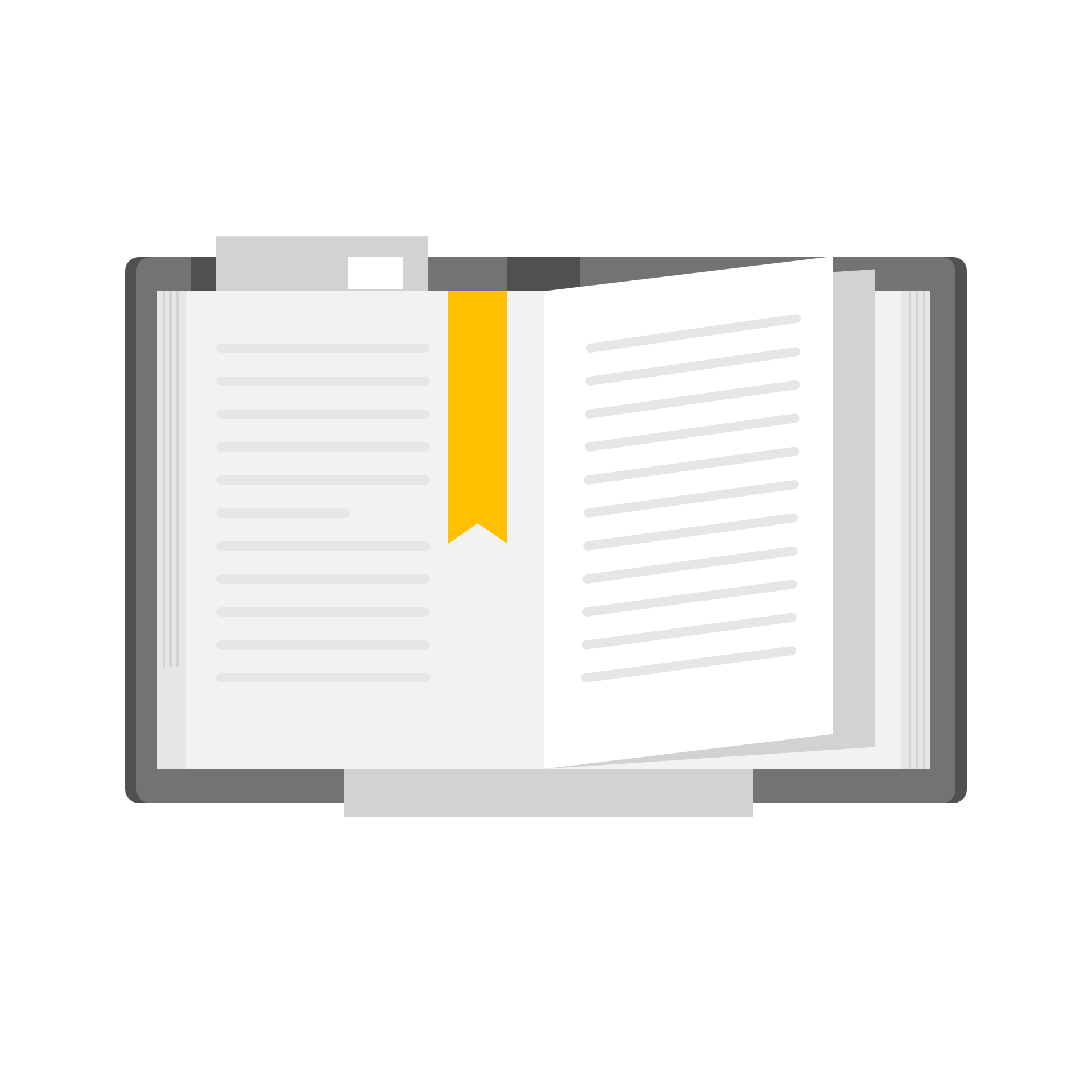 Työnhaun asiakirjat
Työhakemus 
Perinteinen työhakemus, sähköinen työhakemus, videotyöhakemus, 
avoin hakemus

Ansioluettelo eli CV 
Perinteinen CV, video CV, osaamispohjainen CV ja visuaalinen CV

Sähköiset osaamisen dokumentit
Portfolio, sosiaalisen median tilit
Kuva: Microsoft PowerPoint kuvapankki.
1. Työhakemus
Hyviä vinkkejä ja ohjeita työhakemuksen tekoon(Muiden tuottamaa materiaalia)
Millainen on hyvä työhakemus? Videossa vinkkejä hyvän työhakemuksen tekoon: https://www.youtube.com/watch?v=4rAwmh85IS4&t=4s
Miten tehdä hyvä sähköinen työhakemus? Ohjeita sähköisen järjestelmän kautta tehtävään työhakemukseen: https://duunitori.fi/tyoelama/tyonhakuopas/tyohakemus-2/sahkoiset-jarjestelmat
Miten tehdään avoin hakemus? Vinkkejä avoimen hakemuksen tekoon sekä omasta motivaatiosta kertomiseen: https://duunitori.fi/tyoelama/tyonhakuopas/tyohakemus-2/avoin-hakemus
Sedun uraohjaajan, Susan Sinimäen vinkit hyvän ja selkeän työhakemuksen laatimiseen (selkokielinen, tekstitetty): https://www.youtube.com/watch?v=mxXEr6nQPd8
2. Ansioluettelo eli CV
Hyviä malleja ja ohjeita CV:n tekoon(Muiden tuottamaa materiaalia)
Valmiita malleja CV:n tekoon
Erilaisia valmiita CV-pohjia, joita voi ladata omaan käyttöön muokattavaksi: https://tyopaikat.oikotie.fi/cv-pohja
Microsoft365 –ansioluettelomalleja, joita voi ladata omaan käyttöön muokattavaksi: Microsoftin CV-mallit
Erilaisia visuaalisia CV-malleja (Canva): www.canva.com/design/DAFuU4F0e8M/V0WMEA6o2fCrPJHDGXFxwQ/edit




Ohjevideoita CV:n tekoon
Sedun uraohjaajan, Susan Sinimäen ohjevideo perinteisen CV:n laatimiseen (selkokielinen, tekstitetty): https://www.youtube.com/watch?v=HqwGqcwNB9c

Vinkkejä osaamispohjaisen CV:n kirjoittamiseen: Taitopohjainen CV
TAT-nuoret: Miten teet video-CV:n: https://youtu.be/2cwx23tSHVg
Osaamis- tai taitopohjainen CV
Mikä on osaamis- tai taitopohjainen CV?
Tämä CV-malli sopii 
Nuorelle, jolla vähän tai ei ollenkaan työkokemusta.
Alanvaihtajalle, jolla on paljon työkokemusta ja/tai jonka kokemus on kertynyt samalta työnantajalta. 
Hyvä myös teknisillä aloilla.

Osaamispohjaisessa CV:ssä korostuu osaaminen: CV:ssä on listattuna työnhakijan 3-5 ydinosaamista, osaamisaluetta tai taitoa.

Vrt. perinteinen CV-malli, jossa on listattuna aiempi työkokemus ja koulutushistoria. 

Koulutus- ja työhistoria lyhyesti osaamisen ja taitojen jälkeen.
Työhaastattelu
Työhaastatteluun valmistautuminen
Käy läpi yleisimmät työhaastattelukysymykset ja mieti omia vastauksia niihin.
Oman osaamisen markkinointi, itsesi esittely (= hissipuhe) 
Ennen haastattelua: 
Ennen kuin hakuaika päättyy, ota talteen työpaikkailmoitus esim. näyttökuvana, että voit vielä lukea ilmoituksen läpi
Tutustu työnantajan nettisivuihin.
Valmistele omia kysymyksiäsi.
Ole ajoissa paikalla.
Pukeudu työhön sopivasti.

Sedun uraohjaajan, Susan Sinimäen vinkit työhaastattelussa onnistumiseen (muiden tuottamaa materiaalia): https://www.youtube.com/watch?v=w15zKpUP3gI
Mikä on hissipuhe?
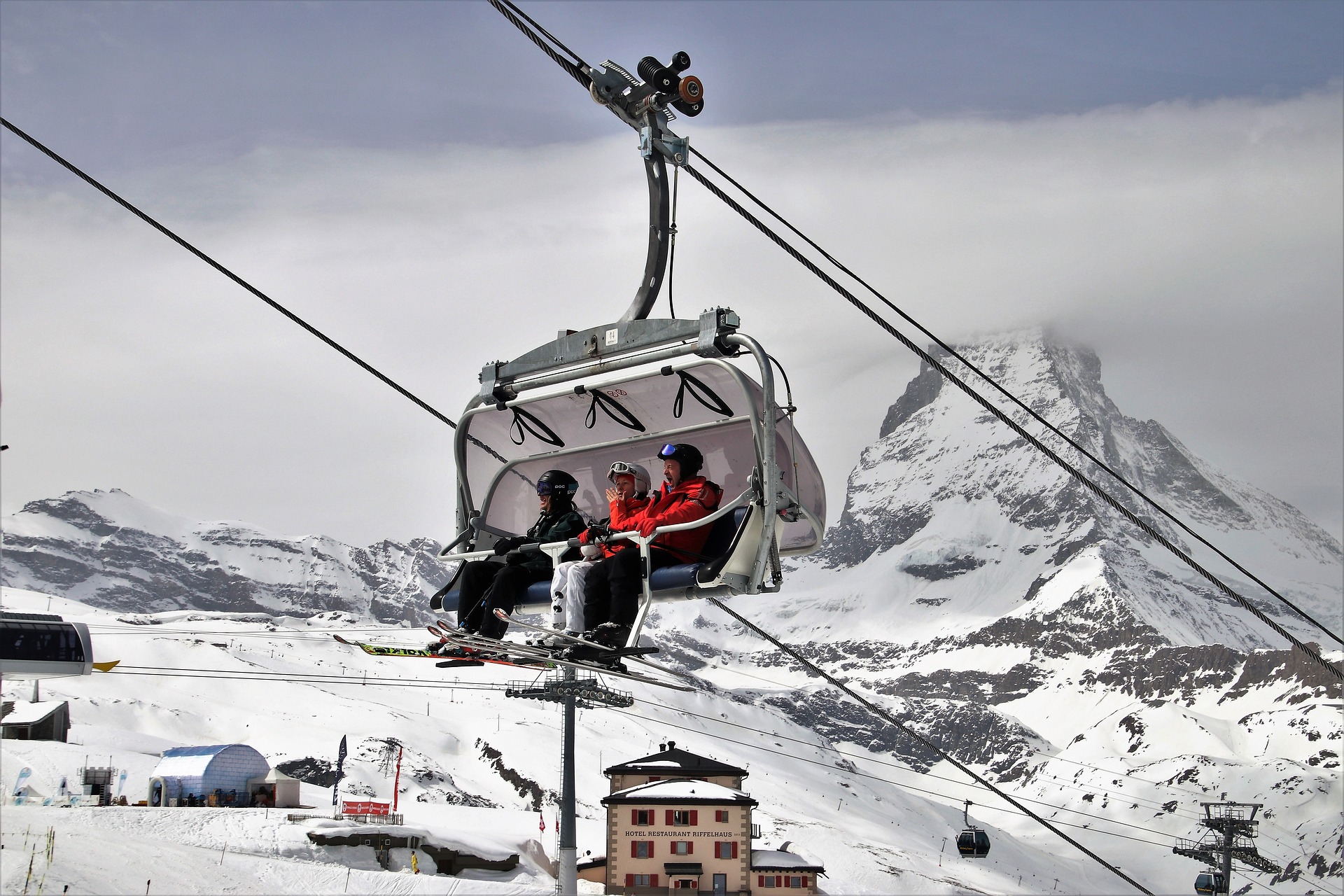 Hissipuhe on monikäyttöinen ja tehokas työväline työnhaussa.
Hissipuheen avulla esittelet itsesi sekä kerrot omasta osaamisestasi lyhyesti ja selkeästi.
Hyvä hissipuhe vastaa työnantajalle tärkeään kysymykseen: Miksi sinut kannattaa palkata?
Hissipuhe on myyntipuhe
Hyvä myyjä vakuuttaa asiakkaan hissimatkan aikana (1-3 minuuttia)
Kuva:pasja1000, Pixabay.
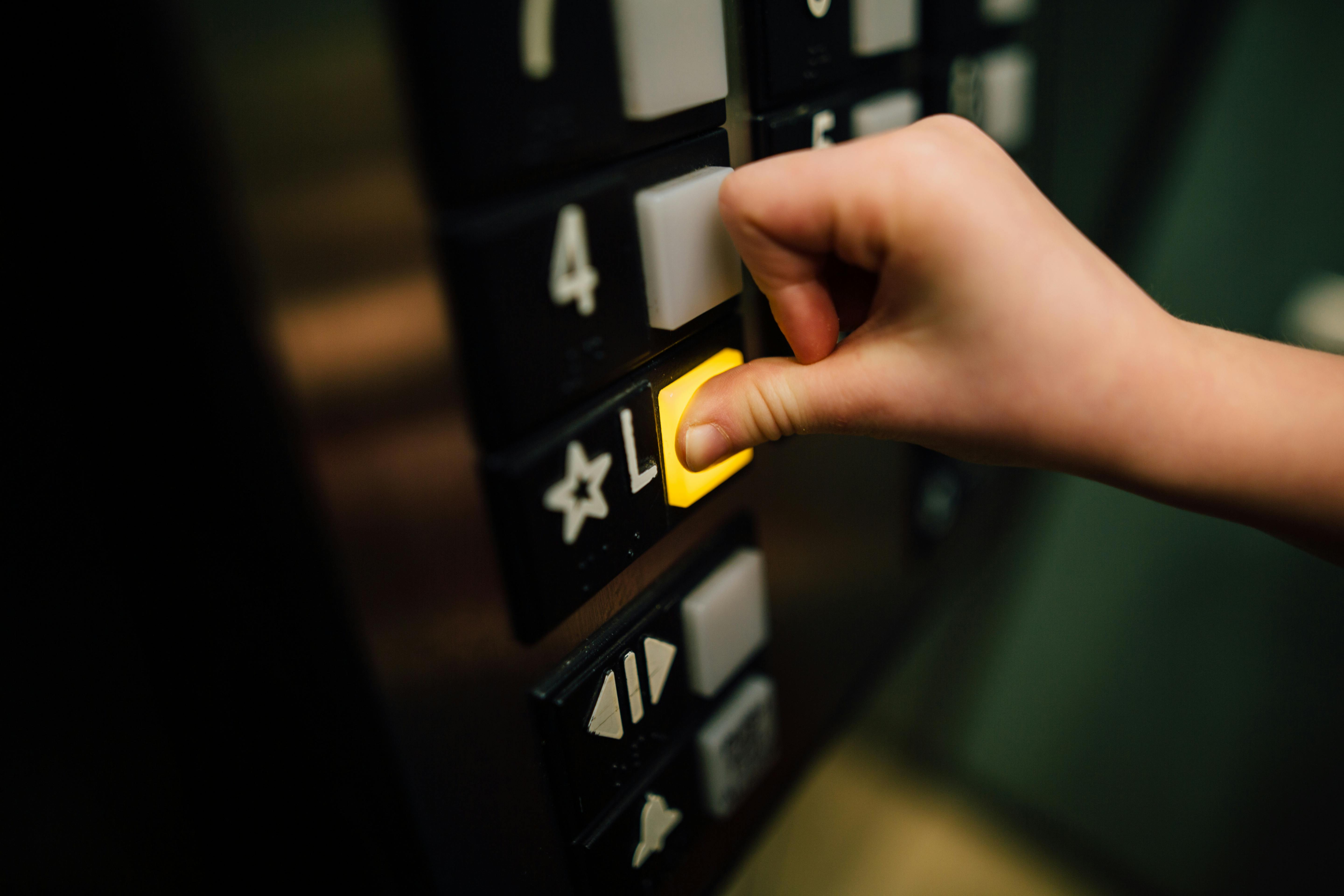 Missä hissipuhetta käytetään?
Hissipuhetta voit käyttää, kun 
Soitat työnantajalle 

Tapaat työnantajan rekrytointitapahtumassa

Kirjoitat CV:n profiilitekstiä

Kirjoitat sähköpostia työnantajalle

Olet haastattelussa
Kuva:Kelly, Pexels.
Yleisimmät työhaastattelukysymykset
(muiden tuottamaa materiaalia)
Seitsemän yleisintä työhaastattelukysymystä ja mitä niihin vastataan: Yleisimmät haastattelukysymykset
Yleisten kysymysten lisäksi saatetaan kysyä kysymyksiä vieraalla kielellä tai pyydetään näyttämään, miten hakija tekee käytännössä jonkun työtehtävän. 
Näitä kysymyksiä haastattelija ei saa kysyä: https://www.youtube.com/watch?v=vbh7pCjDNS8&t=1s
Vinkkejä opetukseen: Työhaastattelu- kortit ja käyttöohje (muiden tuottamaa materiaalia)
Kortit https://drive.google.com/file/d/1kW7Wy97DGZY5DPlMBcDx7mBoa_y1QRDg/view
Käyttöohje https://drive.google.com/file/d/13KcdFptdSyLjVR2Q5-VLIZ_J_niChlOc/view
Videohaastattelu –Mikä, miksi?
Mikä?
Usein järjestelmä tai palvelu, johon työnantaja nauhoittaa kysymykset ja kutsuu valitut hakijat
Kutsun saanut työnhakija kuvaa kysymykseen vastauksensa tietokoneen tai puhelimen kameralla
Työnantaja yleensä kertoo, kuinka pitkän vastauksen kysymykseen saa antaa. Näin hakija tietää, kuinka pitkää vastausta odotetaan

Miksi?
Isoissa yrityksissä käytössä, jotka saavat paljon hakemuksia  Säästää yrityksen aikaa
Korvaa yleensä ensimmäisen kierroksen haastattelun. 
Videoiden perusteella työnantaja kutsuu sopivat hakijat henkilökohtaiseen haastatteluun.
Lähde: duunitori.fi/tyoelama/videohaastattelu-vinkit
Videohaastattelu –Miten?
1. Suunnittele jokaisen videon sisältö huolella
Katso kysymykset etukäteen ja mieti, mitä vastaat
Mikäli vastauksessa on aika raja, noudata sitä
Liian lyhyt vastaus kertoo, ettet keksi, mitä vastata
Liian pitkä vastaus kertoo, ettet osaa tiivistää vastaustasi

2. Valmistaudu videohaastatteluun samalla tavalla, kuin tavalliseen haastatteluun
Mieti, miten olet pukeutunut
Katso kameraan ja muista hymy!
Valitse siisti ja rauhallinen paikka
Älä lue paperista
Lähde: duunitori.fi/tyoelama/videohaastattelu-vinkit
Videohaastattelu –Miten?	1/2
3. Harjoittele vastaamista
Rekrytointijärjestelmässä voit usein kuvata vastauksen monta kertaa ja valita, milloin vastauksesi on valmis palautettavaksi.
Kun kuvaat, kokeile erilaisia kuvakulmia
Katso, että kasvosi ovat valossa
Testaa, että äänesi kuuluu hyvin
Voit nostaa tietokonetta esimerkiksi kirjojen avulla sopivalle kohdalle, jotta kasvosi näkyvät hyvin. 
Älä opettele vastausta ulkoa! Ole rento ja oma itsesi.
Voit teipata avainsanoja tietokoneen kameran alapuolelle, joiden avulla muistat kertoa kaikki tärkeimmät asiat
Lähde: duunitori.fi/tyoelama/videohaastattelu-vinkit
Videohaastattelu –Miten?	2/2
4. Älä ole liian kriittinen itseäsi kohtaan
Vastaa kaikkiin kysymyksiin kerralla, että saat vastaukset lähetettyä ajoissa. 
Vastauksien ei tarvitse olla täydellisiä
Tauot puheessa ja täytesanat tekevät vastauksestasi luonnollisen. 









Lähde: duunitori.fi/tyoelama/videohaastattelu-vinkit
Videohaastattelu –Yleisimmät kysymykset
Usein kysytään oman esittelyn lisäksi 3-4 kysymystä. 
Esimerkkikysymyksiä:
Kerro itsestäsi. 
Miksi kiinnostuit tästä tehtävästä? 
Mitkä ovat sinun vahvuudet tähän tehtävään?
Mitä tärkeitä asioita olet oppinut aiemmassa työssä/opinnoissa, joista on hyötyä tässä tehtävässä?
Kerro jokin haastava tilanne ja miten selvisit siitä?
Miten esihenkilösi tai työkaverisi kuvailisivat sinua?
Minkälaisia odotuksia sinulla on tätä työtehtävää ja työpaikkaa kohtaan?




Lähde: duunitori.fi/tyoelama/videohaastattelu-vinkit
Ryhmähaastattelu –Vinkit
Ryhmähaastattelussa on useampi hakija samaan aikaan ja kaikkia haastatellaan yhtä aikaa. 

Hakijoille voidaan antaa myös esim. tehtävä, joka tulee ratkaista yhdessä. 

Ryhmähaastattelussa työnantaja näkee, miten hakija käyttäytyy muiden ihmisten kanssa. 

Ryhmähaastattelut ovat käytössä mm. kasvatus- ja ohjausalan tehtävissä.
Työnhaku, opetuksen tueksi
Työhaun selkeä muistikirja (Winnova, Opinportailta työelämään Satakunnassa –hanke 2019-2020): Työnhaun selkeä muistikirja
Vinkkejä mm. työnhakuun, omien vahvuuksien tunnistamiseen ja työhaastatteluun valmistautumiseen

Hyviä linkkejä (Ei ole tuotettu hankkeen aikana)
Duunitori/Työnhakuopas: https://duunitori.fi/tyoelama/tyonhakuopas
Vinkit työnhakuun, työnhakuasiakirjojen kirjoittamiseen ja urasuunnitteluun
Tukea ja työvälineitä työelämässä oppimisen ohjaukseen: https://ohjaan.fi/
Tietoa työnhakuun ja urasuunnitteluun liittyen: https://tyomarkkinatori.fi/
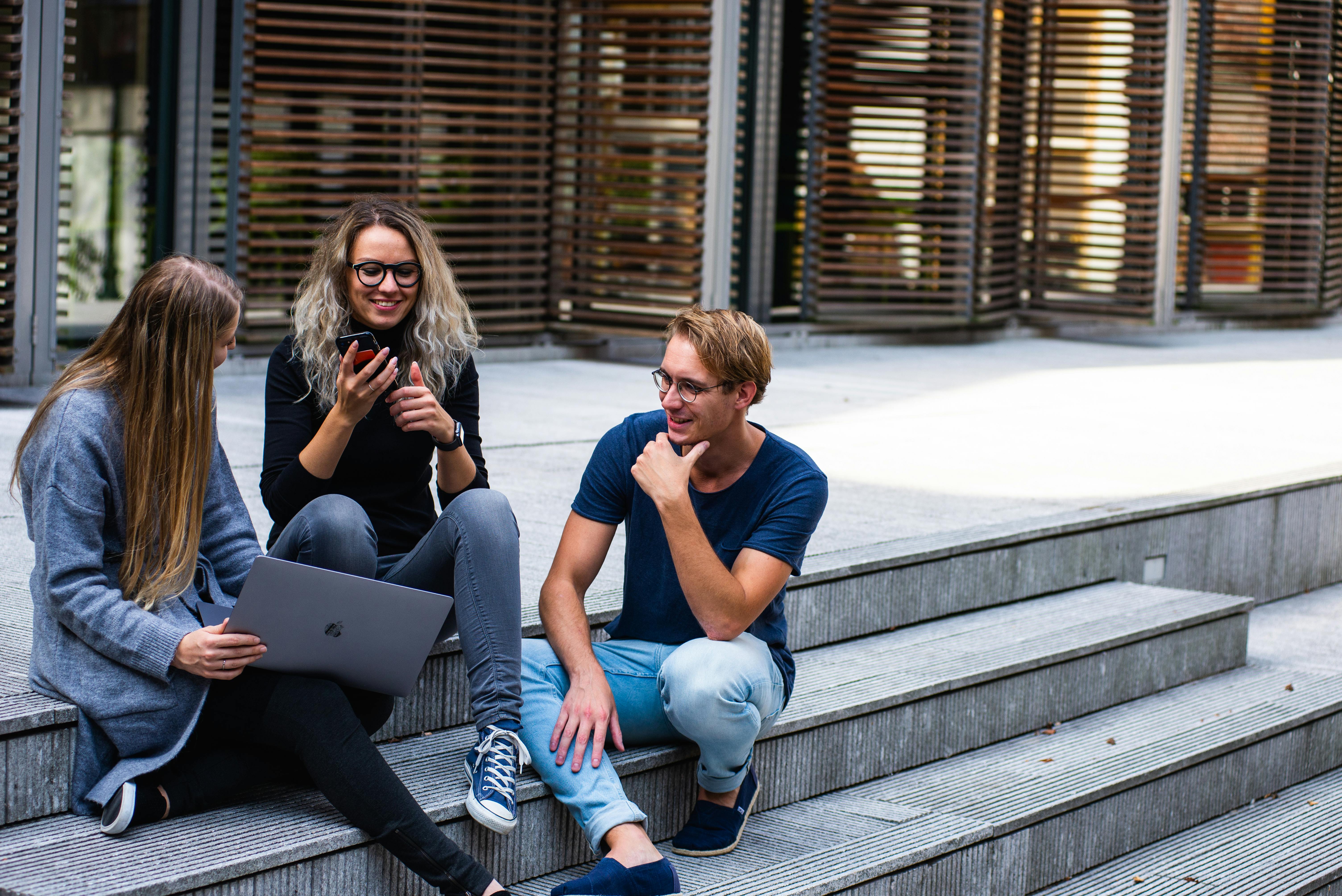 Työnhaun toiminnalliset harjoitukset opetukseen
Kuva: Buro Millennial, Pexels.
Onnistuneen toiminnan kuvaaminen -harjoitus
Kerro tilanteesta, johon liittyy onnistumisen kokemus. 
Mistä onnistuminen johtui, mitä konkreettisesti teit? 
Mitä ominaisuuksia hyödynsit onnistuneessa toiminnassa? 
Kokemus voi liittyä esim. työhön, harrastuksiin tai opiskeluun. Kokemus voi olla ihan arkipäiväinenkin, päivittäin toistuva asia.

Tehtävän tarkoitus on kiinnittää huomio vahvuuksiin ja siihen, miten niitä voi parhaimmillaan hyödyntää omassa toiminnassa. 
Tehtävästä on hyötyä esim. työnhaussa, kun täytyy miettiä konkreettisia esimerkkejä työhakemukseen ja työhaastatteluun. 
Tehtävän voi toteuttaa yksilö- ja ryhmäohjauksessa kirjallisesti ja suullisesti: opiskelijat voivat muistella sekä kirjata ylös asioita ja lopuksi kertoa oman kokemuksensa muulle ryhmälle. 
Ryhmätilanteessa opettaja voi kysyä tarkentavia kysymyksiä, mutta erityisesti yksilöohjauksessa onnistumisen kokemusta kannattaa avata enemmänkin.
Työpaikkailmoituksen analysointi -harjoitus
Listaa työpaikkailmoituksesta asioita liittyen osaamiseen ja siihen, millaista tyyppiä haetaan. 
Tarkastele myös sitä, onko joku asia ehdoton vaatimus (vaatimukset, edellytykset) vai työnantajan toive (arvostamme, toivomme, olisi eduksi).
Jaottele asioita alla olevien otsikoiden alle. 
	OSAAMINEN:
	PERSOONA:

Tämän tehtävän avulla saat apua työhakemuksen laatimiseen eli näet, mihin asioihin sinun tulee hakemuksella vastata ja missä järjestyksessä. 
Huomioi, että osaamiseen voi ammattitaidon lisäksi listata muitakin ilmoituksessa esitettyjä taitoja esim. yleisiä työelämätaitoja.
Hissipuhe -harjoitus
Hissipuhe, mikä se on? (kts. materiaali)
Opiskelijat tekevät omat hissipuheet valmiiksi ohjeen mukaan ja harjoittelevat sen pitämistä.
Pariharjoitus: 
1. Toinen parista on työnantaja ja toinen työnhakija. 
2. Työnantaja aloittaa kysymällä: ”Kerro itsestäsi.”
3. Työnhakija vastaa omalla hissipuheellaan eli esittelee itsensä työnantajalle. 
4. Vaihdetaan rooleja niin, että molemmat saavat vuorotellen esitellä itsensä. 

Harjoituksen voi toteuttaa myös puheluharjoituksena. 
Hissipuheen videointi: Videolta opiskelijat näkevät ja kuulevat omat esittelynsä, ja näin voivat kehittää esittelyään vielä paremmaksi.
Työhaastattelu -harjoitus
Listaa opiskelijoille 6-10 yleisintä haastattelukysymystä (kts. haastattelu).

Opiskelijat kirjoittavat omat vastauksensa haastattelukysymyksiin ja harjoittelevat kysymyksiin vastaamista. 

Pariharjoitus:
Toinen parista on työnantaja ja toinen työnhakija. 
Parit miettivät kuvitteellisen avoimen työpaikan (tai opettaja antaa kaikille saman avoimen työpaikan), johon työntekijä on hakenut.
Harjoitellaan haastattelua niin, että molemmat saavat olla vuorotellen sekä työnantaja että työntekijä. 
Lopuksi keskustellaan, miltä haastattelu tuntui.
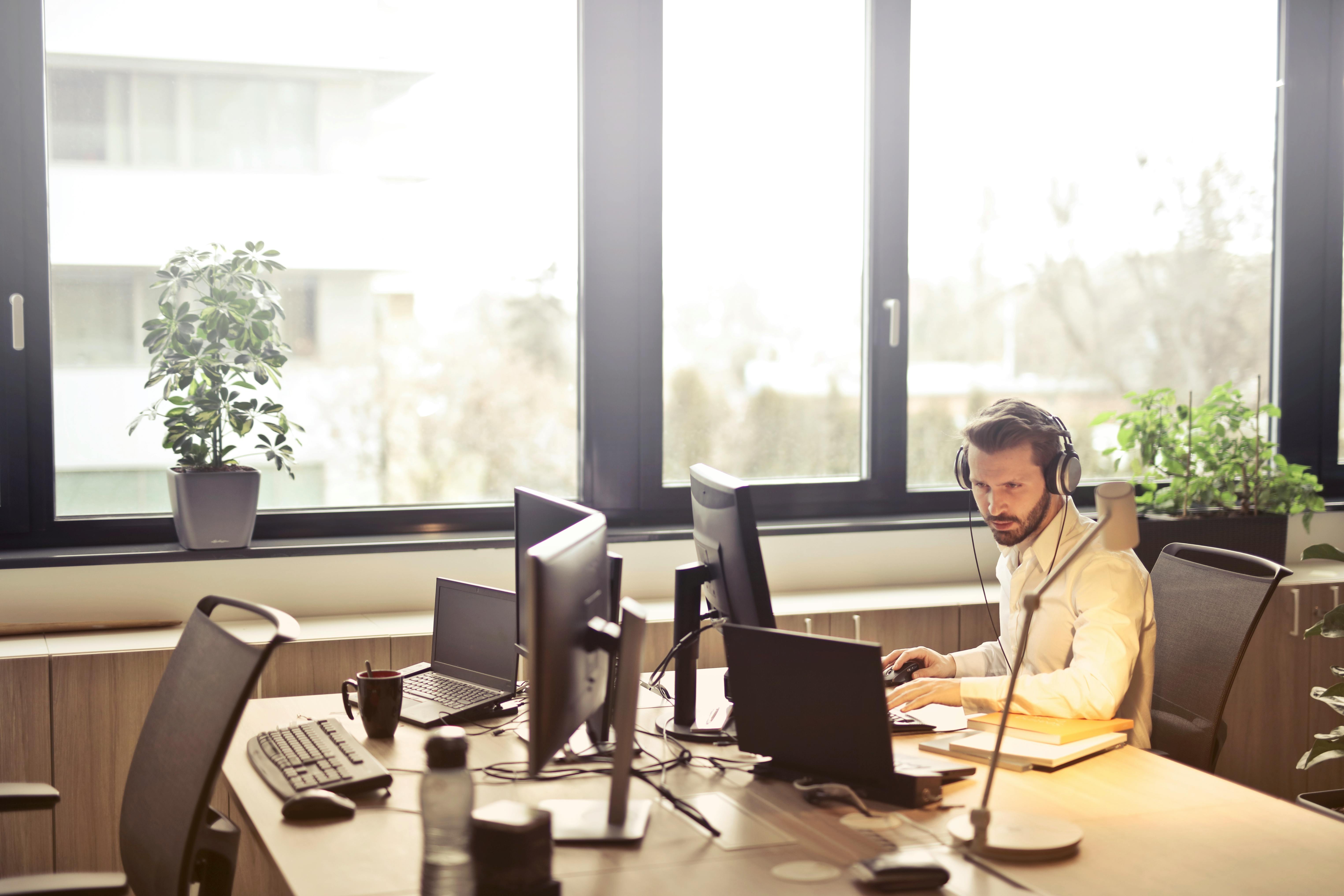 5. 
Työelämässä toimiminen
Valmistautuminen työelämäjaksoon 
koulun aikana tai 
työelämään siirtymiseen.
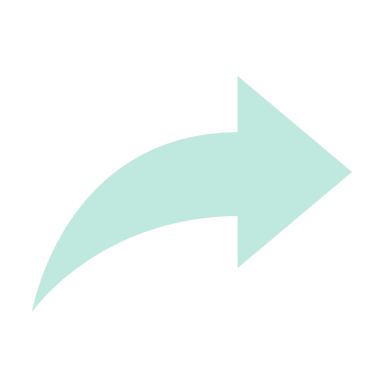 Kuva: Andrea Piacquadio, Pexels.
Sisältö
Suomalainen työkulttuuri
Vuorovaikutustaidot työpaikalla
Ohjaaminen ja arviointi työpaikalla
Työpaikan hankkiminen työelämäjaksolle
Pukeutuminen
Kulkeminen työpaikalle
Työelämän pelisäännöt 
Kulttuurien huomioiminen
Työntekijän oikeudet ja velvollisuudet
Työsuhde
Työehtosopimus
Ammattiliitto
Kun työsuhde päättyy
Työttömyys
Suomalainen työkulttuuri
Suomalaisessa työkulttuurissa arvostetaan rehellisyyttä, täsmällisyyttä ja tasa-arvoa. 
Työelämässä on paljon sääntöjä ja niitä pitää noudattaa, sekä työntekijän että työnantajan.
Työpaikalla pidetään kiinni esimerkiksi sovituista asioista, sopimuksista ja aikatauluista.
Luotettavuus on myös todella tärkeää. 

Muualla tuotettu materiaali aiheeseen liittyen:
https://www.infofinland.fi/fi/work-and-enterprise/finnish-working-culture
Vuorovaikutustaidot työpaikalla 1/2
Toimiva vuorovaikutus työpaikoilla tukee hyvinvointia ja tehostaa työn tuloksellisuutta. 
 Vuorovaikutus koostuu mm. keskustelu-, kuuntelu- ja kohtaamistaidoista. 
Työssä tarvitaan jatkuvaa vuorovaikutusta työtovereiden, asiakkaiden ja yhteistyökumppaneiden kanssa.  
Jokainen voi vaikuttaa työpaikan ilmapiiriin.  
Vuorovaikutustaitoja voi opetella. 
Työpaikan ristiriidat ovat tavallisia, osa inhimillistä kanssakäymistä. Niitä selvitetään puhumalla, koska kahdenvälisillä ristiriidoilla on taipumus heijastua koko työyhteisöön. Ota ongelmat puheeksi. Älä puhu pahaa muista ihmisistä.
Vuorovaikutustaidot työpaikalla 2/2
Hyviä keinoja ristiriitojen selvittämiseksi ovat keskusteleminen, pyrkimys ymmärtää toisen näkökulmaa ja anteeksi pyytäminen. Pysy asiallisena myös haastavissa tilanteissa.  
Tervehdi, arvosta, rohkaise, kannusta, kiitä, tue, ilahduta ja auta työkaveria. Muista hyvät käytöstavat.  
Hoidat sovitut työt. Ole luottamuksen arvoinen. 
Älä panttaa tietoa, vaan pyri jakamaan osaamistasi ja viesti avoimesti.  
Tarkastele omaa toimintaasi ja pyri parantamaan vuorovaikutustaitojasi.
Vuorovaikutustilanteet työpaikalla, esimerkkejä
työnhakeminen ja työhaastattelu
esittäytyminen työpaikalla
ensimmäinen työpäivä
yleinen vuorovaikutus  ja yhteistyö asiakkaiden ja työkavereiden kanssa
asiakaspalvelu
kokouskäytännöt
asiakasviestintä
työpaikan sisäinen viestintä
sosiaalinen media
kahvipöytäkeskustelut
haastavat tilanteet 
ristiriidat työpaikalla

Mitä muita vuorovaikutustilanteita työpaikalla voi olla?
Vuorovaikutustaidot työpaikalla
Keskustele/pohdi:
Miten vuorovaikutustilanteisiin voi valmistautua ja miten niitä voi harjoitella?
Hyvät tavat työpaikalla?
Miten omia vuorovaikutustaitoja voi parantaa?
Perehdytys työpaikan vuorovaikutustilanteisiin?
Vaitiolovelvollisuus työpaikalla? 
Millainen on hyvä työkaveri?
Miten työpaikallasi on tuettu yhteisöllisyyttä?
Miten arvioisit työpaikkasi vuorovaikutusta?
Miten jokainen voi edistää työpaikan hyvää ilmapiiriä? 
Joustaminen ja  omien rajojen asettaminen työpaikalla? 
Työpaikkailmoituksissa haetaan usein työntekijäksi "hyvää tyyppiä". Mitä se voisi tarkoittaa yleisesti ja oman alan työssä? 
Kuuluvatko ristiriidat työelämään? 
Miten ristiriitatilanteissa kannattaa toimia?
Tehtäviä, Vuorovaikutustilanteet työpaikalla
Pienryhmä- tai parityöskentely

Valitkaa yksi työpaikan vuorovaikutustilanne
	-tehkää ohjeistus, että miten kyseissä vuorovaikutustilanteessa tulisi toimia
2. Valitkaa yksi työpaikan vuorovaikutustilanne
	-valitkaa roolit ja harjoitelkaa käytännössä kyseistä vuorovaikutustilannetta
3. Millainen on hyvä työkaveri? Miten jokainen voi edistää työpaikan hyvää ilmapiiriä? Hyvät tavat työpaikalla? Mitkä asiat hankaloittavat vuorovaikutusta? 
	-valitkaa yksi tai useampi kysymys
	-vastatkaa kysymyksiin ja esittäkää vastaukset yhdessä sovitulla tavalla
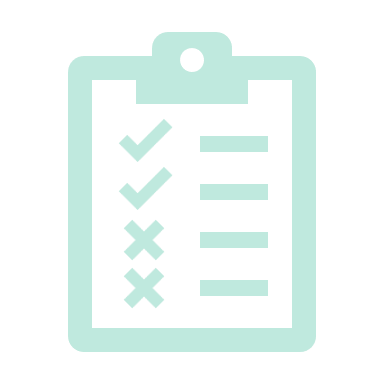 Vuorovaikutustaidot
Muiden tekemää materiaalia netissä


Vuorovaikutustaitoja voi oppia - MIELI ry

Haussa hyvä tyyppi! – Hyvät vuorovaikutustaidot valttia työelämässä (omapaja.fi)
Ohjaaminen ja arviointi työpaikalla
Perehdy alla olevaan materiaaliin, koskien opiskelijan ohjausta työpaikalla sekä opettajan, työpaikkaohjaajan ja opiskelijan vastuualueisiin.

Toisten tekemää materiaalia netissä:

Selkeä kieli ohjauksessa – Opiskelijan erityinen tuki ja ohjaus työpaikalla

Osaamisen arviointioppaat, muistilistat opettajille, opiskelijoille ja työpaikoille
Työpaikan hankkiminen työelämäjaksolle
Sovi opettajan kanssa työelämäjakson yksityiskohdista.
Hanki sopiva työpaikka. 
Mistä saat apua tarvittaessa työpaikan etsimiseen?
Millainen työpaikan pitää olla?
Mistä löydän työpaikkojen yhteystietoja? Kuka voi auttaa yhteydenotossa?
Soitanko, laitanko viestiä tai sähköpostia vai menenkö käymään työpaikalla?
Mitä sanon, kun otan yhteyttä työpaikkaan?
Mitä minulla pitää olla mukana, kun menen käymään työpaikalla?
Osallistu koulutus- tai oppisopimuksen tekemiseen. 
Perehdy  tutkinnon osaan, tavoitteisiin ja näyttöön ennen työelämäjakson alkamista. 
Perehdy  työpaikkaan ennen työelämäjakson alkamista, esimerkiksi netissä.
Pukeutuminen
Jokaisella työpaikalla ja toimialalla on omat sääntönsä kuinka pukeudutaan työpaikalla. Pukeutumisen on oltava työtehtäviin sopivaa ja työpaikan sääntöjen mukaista. 
Työasu ja jalkineet eivät saa vaarantaa työntekijän terveyttä ja turvallisuutta työpaikalla. Joissakin töissä työntekijällä pitää olla erilliset työvaatteet tai pitää esimerkiksi käyttää suojakypärää, suojakäsineitä, turvakenkiä jne. Töihin tullaan puhtaissa ja asianmukaisissa vaatteissa. 
Jos olet uusi työntekijä, kysy esimieheltäsi mikä on työpaikan ”pukeutumiskoodi” ja mikä on sopiva vaatetus.  Selvitä alakohtaiset ohjeet.
Kulkeminen työpaikalle
Selvitä hyvissä ajoin etukäteen:

Työpaikan yhteystiedot
Reitti työpaikalle
Julkisen liikenteet aikataulut
Koulumatkatuki työelämäjakson ajalle
Työpaikan sijainti rakennuksessa ja mistä ovesta henkilökunta kulkee sisälle
Varaa työmatkaan riittävästi aikaa, tärkeää olla ajoissa paikalla
Työelämän pelisäännöt
Suomalaisessa työelämässä on tiettyjä pelisääntöjä. Esimerkiksi tasa-arvo on hyvin tärkeää. Naiset ja miehet ovat samanarvoisia työssä. Tämän lisäksi oma-aloitteisuus, työturvallisuus, tiimityö, aikataulujen noudattaminen ovat tärkeitä asioita. On myös hyvä keskustella erilaisista haastavista tilanteista ja miten niitä voisi ratkaista.

Muiden tuottamaa materiaalia netissä:
Työelämän pelisäännöt (tyoelamanpelisaannot.fi) 
Työelämään.fi - tietoa työelämän pelisäännöistä ymmärrettävästi (tyoelamaan.fi)
Kulttuurien huomioiminen työpaikalla
Pohtikaa miten näissä asioissa toimitaan eri kulttuureissa
Päätäntävalta, vastuu
Oma-aloitteisuus
Luotettavuus
Puhetapa
Puhuttelu ja tervehtiminen
Suorapuheisuus
Mielipiteen ja ideoiden esiin tuominen
Vastaansanominen
Lyhyet vs. Yksityiskohtaiset ohjeet


Yksityisasioiden hoitaminen työpaikalla
Aikakäsitys
Täsmällisyys
Sovituista aikatauluista kiinnipitäminen

Tasa-arvo ja yhdenvertaisuus
Vaikutusmahdollisuudet
Puhuttelu
Vastuunjako tiimityössä
Sukupuolten tasa-arvo
Kulttuurien huomioiminen työpaikalla
Yhdenvertaisuuslain mukaan työnantaja ei saa ilman hyväksyttävää syytä asettaa työntekijää eri asemaan iän, sukupuolen, alkuperän, kansalaisuuden, kielen, uskonnon, vakaumuksen, mielipiteen, poliittisen toiminnan, ammattiyhdistystoiminnan, perhesuhteiden, terveydentilan, vammaisuuden, seksuaalisen suuntautumisen tai muun henkilöön liittyvän syyn vuoksi. 
Monikulttuurisuus on rikkaus työpaikalla
Ennakkoluulot ja syrjintä ovat esteitä työpaikan menestymiselle
Kieltä voi oppia lisää työnohessa ja työtä tekemällä
Jokainen voi miettiä omaa asennetta eri kulttuurien huomioimisen, erilaisuuden hyväksymisen  ja suvaitsevaisuuden suhteen

Toisen tekemää materiaalia netissä:
Kulttuurisuus ja niiden väliset erot
Erilaisuus sallittu (tyoelamanverkko-opisto.fi)
Töissä Suomessa – tietoa maahan muuttaneille 13 kielellä | Työterveyslaitos (ttl.fi)
Työntekijän oikeudet ja velvollisuudet:
Työsuojelu ja turvallisuus
Toisten tekemää materiaalia netissä:
https://tyoelamaan.fi/selko/tyoelama/tyosuojelu-ja-turvallisuus/
Oleskelulupa Suomeen 
Jos tulet Suomeen EU-maiden ulkopuolelta yli 90 päiväksi, sinun on haettava oleskelulupaa.
Työntekoa varten saatat tarvita oleskeluluvan myös silloin, kun oleskelet Suomessa alle 90 päivää.
Oleskelulupaa on haettava henkilökohtaisesti. Et siis voi hakea oleskelulupaa esimerkiksi puolisollesi tai työntekijällesi.
Kun ensimmäinen oleskelulupasi vanhenee ja haluat jäädä Suomeen, hae ajoissa oleskelulupaan jatkoa tai pysyvää oleskelulupaa.
Muiden tuottamaa materiaalia netissä:
https://migri.fi/oleskelulupa
https://um.fi/oleskelupa-suomeen
Työntekijän oikeudet ja velvollisuudet:
Rikostaustaote 
Rikostaustaotteella tarkoitetaan rikosrekisteriotetta, joka on tarkoitettu esitettäväksi työnantajalle, viranomaiselle, oppilaitokselle tai vapaaehtoistoiminnan järjestäjälle Suomessa, kun henkilö ryhtyy toimimaan alaikäisten kanssa.
https://www.oikeusrekisterikeskus.fi/fi/index/palvelut/rikosrekisteriote/rikostaustaotelastenkanssatoimimiseen.html

Turvallisuusselvitys 
Turvallisuusselvitysten tarkoitus on ennaltaehkäistä kansallista turvallisuutta vaarantavaa toimintaa. Selvityksillä suojataan myös merkittäviä yksityisiä taloudellisia etuja ja yritysten turvallisuusjärjestelyjä. Suojelupoliisi tekee turvallisuusselvityksiä sekä henkilöistä että yrityksistä.
https://supo.fi/turvallisuusselvitykset
Työntekijän oikeudet ja velvollisuudet:
Huumausainetesti
Työnantajalla on tiettyjen ehtojen täyttyessä oikeus käsitellä työnhakijan tai jo työsuhteessa olevan työntekijän huumausainetestien tuloksia. Työnantaja saa käsitellä ja rekisteröidä ainoastaan todistuksessa annettuja tietoja huumausaineiden käytöstä ja niitäkin vain työntekijän suostumuksella. Työnantaja vastaa testin kustannuksista.
Työnantaja ei voi pakottaa työnhakijaa huumausainetestiin. Työnhakija voi siten olla suostumatta huumausainetestiin, mutta työnantajan ei silloin tarvitse huomioida häntä hakijana tai nimittää jo työsuhteessa olevaa uuteen tehtävään.


Muiden tuottamaa materiaalia netissä:
https://www.tyosuojelu.fi/tyosuhde/oikeudet-ja-velvollisuudet-tyossa/yksityisyyden-suoja/huumausainetestaus

Terveystarkastus

Muiden tuottamaa materiaalia) netissä:
https://www.tyosuojelu.fi/tyoterveys-ja-tapaturmat/tyoterveyshuolto/terveystarkastukset
Työsuhde, työsopimus
Työsopimus on sinun ja työnantajasi sopimus työnteosta. Työsopimus tehdään, kun työ alkaa. Työsopimuksessa sinä lupaat tehdä sovittua työtä, ja työnantaja lupaa maksaa sovittua palkkaa. Palkan lisäksi työsopimuksessa sovitaan esimerkiksi työajasta ja työtehtävistäsi. Työsopimus voi olla kirjallinen, suullinen tai sähköinen. Työsopimus kannattaa tehdä kirjallisena.

https://tyoelamaan.fi/tyon-aloitus/tyosopimus/
Millainen on hyvä työsopimus?
Työsuhde, palkka
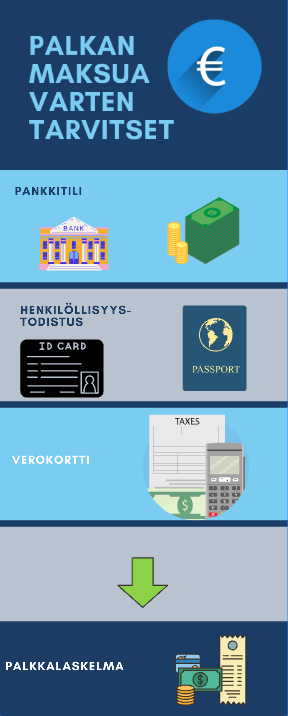 Kun saat työpaikan teet työnantajan kanssa, ennen työn aloittamista, työsopimuksen ja sovitte esimerkiksi työtehtävistä, työajasta ja palkasta.  Työsopimus on hyvä tehdä kirjallisesti. Työsopimus tehdään määräajaksi tai että se on toistaiseksi voimassa. 
Palkka voi olla tuntipalkkaa, kuukausipalkkaa tai esimerkiksi urakkapalkkaa. Työnantaja on myös velvollinen maksaa palkkaa sairausloman ja vuosiloman aikana. Työantaja maksaa palkan pankkitilillesi.

Muiden tuottamaa materiaalia netissä:
Miten palkka määräytyy?
https://tyoelamaan.fi/selko/tyosuhde/palkka/
Työehtosopimus ja työlainsäädäntö
Työehtosopimuksessa (TES) sovitaan työehdoista, joita noudatetaan jollakin alalla. Työehtoja ovat esimerkiksi palkka, työaika ja lomat. Työehtosopimuksen tekevät työnantajien ja työntekijöiden järjestöt.


Muiden tuottamaa materiaalia netissä:
https://tyoelamaan.fi/blog/2021/05/11/mita-on-tyolainsaadanto/
Ammattiliitto
Ammattiliitto on järjestö, johon kuuluu saman alan työntekijöitä. Ammattiliitto keskustelee työnantajien edustajien kanssa työntekijöiden työehdoista, esimerkiksi palkasta ja työajasta. Ammattiliitto edustaa saman alan työntekijöitä koko maassa.
Ammattiliitto on työntekijöiden etujen puolustaja. Se tekee työehtosopimukset työnantajaliittojen kanssa sekä edustaa työntekijöitä, kun työpaikalla neuvotellaan työsuhteen ehdoista työnantajan kanssa.

Muiden tuottamaa materiaalia netissä:
https://www.infofinland.fi/fi/work-and-enterprise/employees-rights-and-obligations/trade-unions
Kun työsuhde päättyy
Kun työsuhde päättyy, työnantaja antaa työntekijälle työtodistuksen. Työtodistus kertoo, mitä töitä työntekijä on tehnyt. Se kertoo myös, kuinka kauan työntekijä oli töissä. Työnantaja voi kertoa työtodistuksessa myös, miksi työsuhde päättyi. Lisäksi työnantaja voi myös arvioida työtodistuksessa työntekijän taitoja.

Muiden tuottamaa materiaalia netissä:
Mitä tapahtuu, kun työsuhde päättyy?

Irtisanominen ja irtisanoutuminen
Muiden tuottamaa materiaalia netissä:
https://tyoelamaan.fi/selko/tyon-paattyessa/irtisanominen-ja-irtisanoutuminen/
Työttömyys
Työsuhde voi loppua eri syistä. Voit itse sanoa itsesi irti tai sitten työnantaja voi päättää eli irtisanoa sinut. Voi olla erilaisia syitä irtisanomiseen.
Jos sinulle ei ole työtä kun olet saanut tutkinnon koulusta tai jos sinulla on työ mutta työsuhteesi päättyy  - ilmoittaudu heti TE-toimistoon työnhakijaksi. Jos kuulut ammattiliittoon tai työttömyyskassaan, voit myös ehkä saada ansiosidonnaista päivärahaa kunnes löydät uuden työpaikan.

Toisten tekemää materiaalia netissä:
https://www.kela.fi/web/selkosuomi/tyottomyys
https://www.kela.fi/documents/20124/410408/selkokielinen-esite-tyottomyys.pdf/075182f9-55ec-0e64-748b-ccea55a9d4fb?t=1633691758148
Työnhakijaksi ilmoittautuminen Työmarkkinatorilla
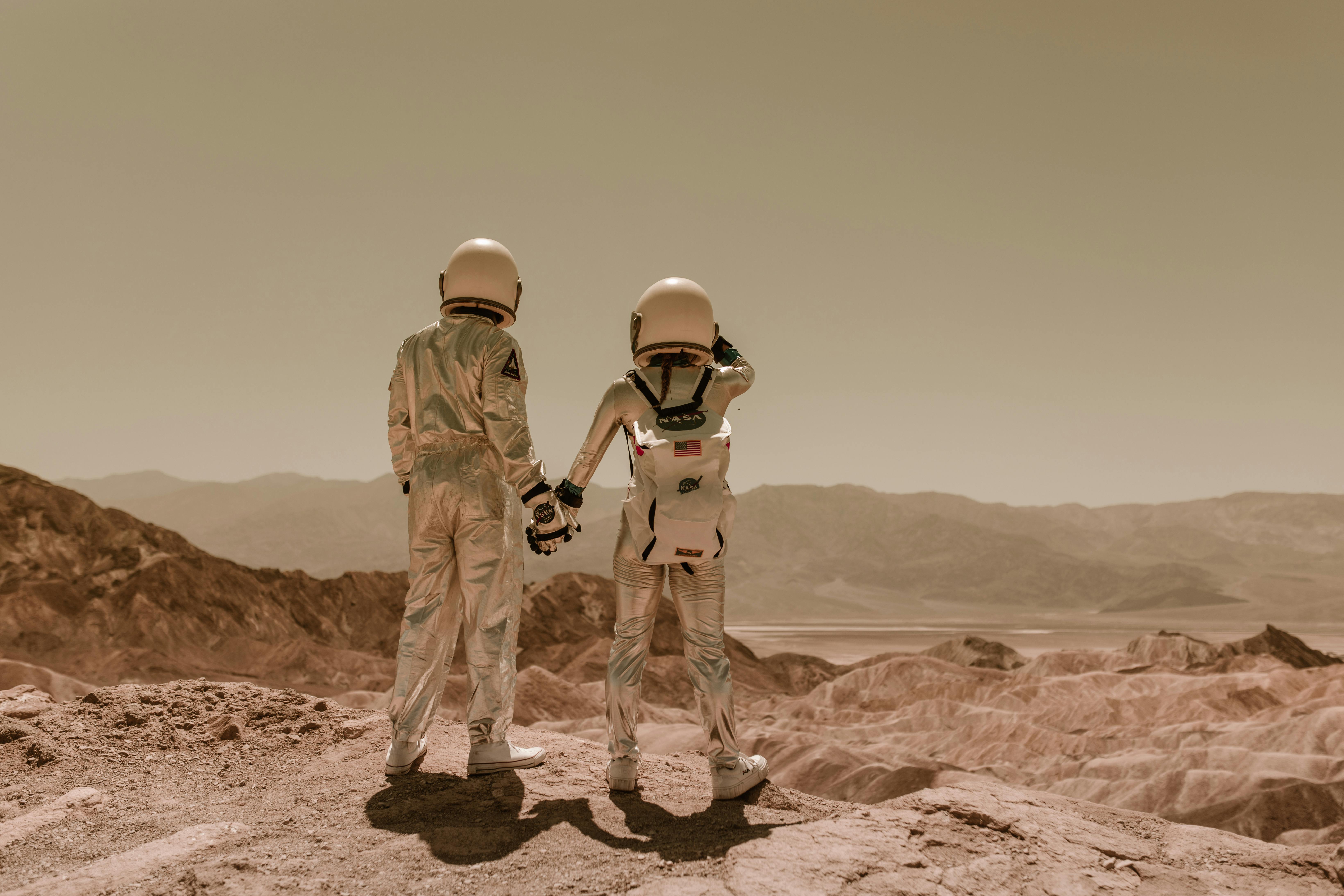 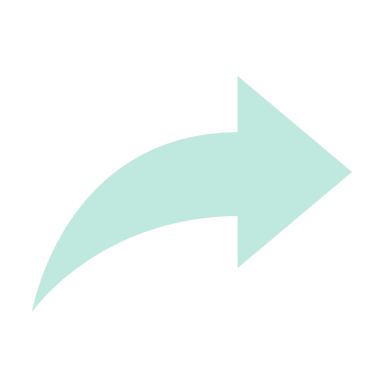 Tulevaisuuden työelämätaidot
Kuva: RDNE Stock project, Pexels.
Näkökulmia tulevaisuuden työelämätaitoihin
Urasuunnitelma tehdään jo opintojen aikana. Pohditaan omia unelmia ja vahvuuksia. Miltä haluaa oman uran tulevaisuudessa näyttävän?
Jatkuva oppiminen; jokainen tulee jossain vaiheessa opiskelemaan lisää.
Digitaidot; näitä taitoja tarvitaan jokaisella alalla. 
Osatutkinto; aina ei ole tarpeen suorittaa koko tutkintoa. Tutkintoa voi myös jatkaa myöhemmin.
Osaamisidentiteetti; on tärkeä havainnoida koko osaamista, ei vain tämän hetken taitoja. Osaaminen kehittyy muuallakin kuin opinnoissa.
Verkostoituminen; työssä tarvitaan tiimityötaitoja ja työpaikkojen löytyminen voi onnistua juuri verkostoitumisen kautta.
Työelämän alueellisuus ja ajankohtaisuus
Tutustu esimerkiksi maakuntasi maakuntaohjelmaan ja elinvoimakatsauksiin saadaksesi lisää tietoa alueen tulevaisuuden työvoimatarpeesta. Maakuntaliitolla uutiskirje, minkä voi tilata ja näin pysyt helposti ajantasalla. Esimerkkinä Hämeen maakunta https://www.hameenliitto.fi/
Elinkeino-, liikenne- ja ympäristökeskukset tekevät alueellista ennakointia. Heidän kauttaan näkee alueiden erilaisia ajankohtaisia hankkeita. ELY:n nettisivut: https://www.ely-keskus.fi/
Työ- ja elinkeinopalvelut tekevät kaksi kertaa vuodessaa ammattibarometrin, missä näkee alueellisia tietoja tarvittavasta työvoimasta. Linkki paikallisiin TE-palveluihin: https://toimistot.te-palvelut.fi/. Linkki ammattibarometriin: https://tem.fi/ammattibarometri
Työelämän tulevaisuus / eri tietolähteitä ja linkkejä
Opetusahallituksen ennakointityötä voi seurata nettisivulla: https://www.oph.fi/fi/tietoaineistot-ja-analyysit/ennakointi
Osaamisen ennakointifoorum-sivusto; https://www.oph.fi/fi/palvelut/osaamisen-ennakointifoorumi-oef
Osaamisen ennakointifoorumi- Ammattiala-korttipakka, 2025
https://www.oph.fi/sites/default/files/documents/ammattialakortit_0_0.pdf
 EU:n elinikäisen oppimisen avaintaidot. Linkki: https://www.oph.fi/fi/koulutus-ja-tutkinnot/elinikaisen-oppimisen-avaintaidot
OPH:n raportti, Osaaminen 2035, linkki: https://www.oph.fi/fi/tilastot-ja-julkaisut/julkaisut/osaaminen-2035
Siinä kuvataan esim. Metataidot ja pehmeät taidot

Jatkuvan oppimisen ja työllisyyden palvelukeskus, linkki: https://www.jotpa.fi/fi
Teemaviikkoja ja materiaalia tarjolla, sekä voit tilata uutiskirjeen
Alueellisia työvoiman osaamistarpeita ja ratkaisuehdotuksia, raportti, linkki: https://backend.jotpa.fi/sites/default/files/documents/Alueellisia%20tyo%CC%88voiman%20osaamistarpeita%20ja%20ratkaisuehdotuksia.pdf

Suomen itsenäisyyden juhlarahasto = Sitra, nettisivu: https://www.sitra.fi/
Julkaiseee säännöllisesti Suomen tulevaisuusbarometrin, linkki uusimpaan: https://www.sitra.fi/aiheet/tulevaisuusbarometri/

Työterveyslaitos, TTL, linkki ; https://www.ttl.fi/
TYÖ2030-ohjelma, työn ja työhyvinvoinnin kehittämisohjelma linkki: https://hyvatyo.ttl.fi/tyo2030
Tehtäviä opiskelijoiden kanssa
Muiden tekemää materiaalia netissä

https://www.nuori.fi/toiminta/tulevaisuuskoulu/

https://www.nuori.fi/static/80b205e504f8f252c4fbcd65df7fcf89/tulevaisuustyoskentelyn-harjoitukset-opas.pdf
Tehtäviä opiskelijoiden kanssa
Sitran materiaali
https://www.sitra.fi/
Megatrendikortit sähköisenä tai voi tilata ja pelata niiden avulla
https://www.sitra.fi/megatrendikortit/
https://www.sitra.fi/julkaisut/megatrendikortit-2023/
Megatrendikorttipeli
https://www.sitra.fi/caset/tulevaisuuksien-muistelu/
https://www.sitra.fi/artikkelit/hyvatkortit/

Kortit voi tilata; https://www.sitra.fi/julkaisut/hyvat-kortit-peli/
Tehtäviä opiskelijoiden kanssa
Video tulevaisuuden ammateista: http://tulevaisuudenammatit.fi/

Opopassi
Haluamani tulevaisuus- tehtävä;  https://www.opopassi.com/haluamanitulevaisuus
Tulevaisuuden taitoni – tehtävä ja teoriaa; https://www.opopassi.com/tulevaisuudentaitoni
Yrittäjyys
Muiden tekemää materiaalia netissä

Johdatus yrittäjyyteen
Kestävä kehitysTehtäviä opiskelijoiden kanssa
Video
Supersankarihommia ja kestävää kehitystä 2030

1. Millä perusteella voidaan ajatella, että opiskelemasi ala edistää kestävää kehitystä?
2. Mitä tarkoittaa eettinen kuluttaminen?
3. Miten kestävä kehitys voi näkyä opiskelemallasi alalla?
4. Muistele/peilaa kokemukseesi alan töistä: Miten kehittäisit työtä kestävän kehityksen näkökulmasta?
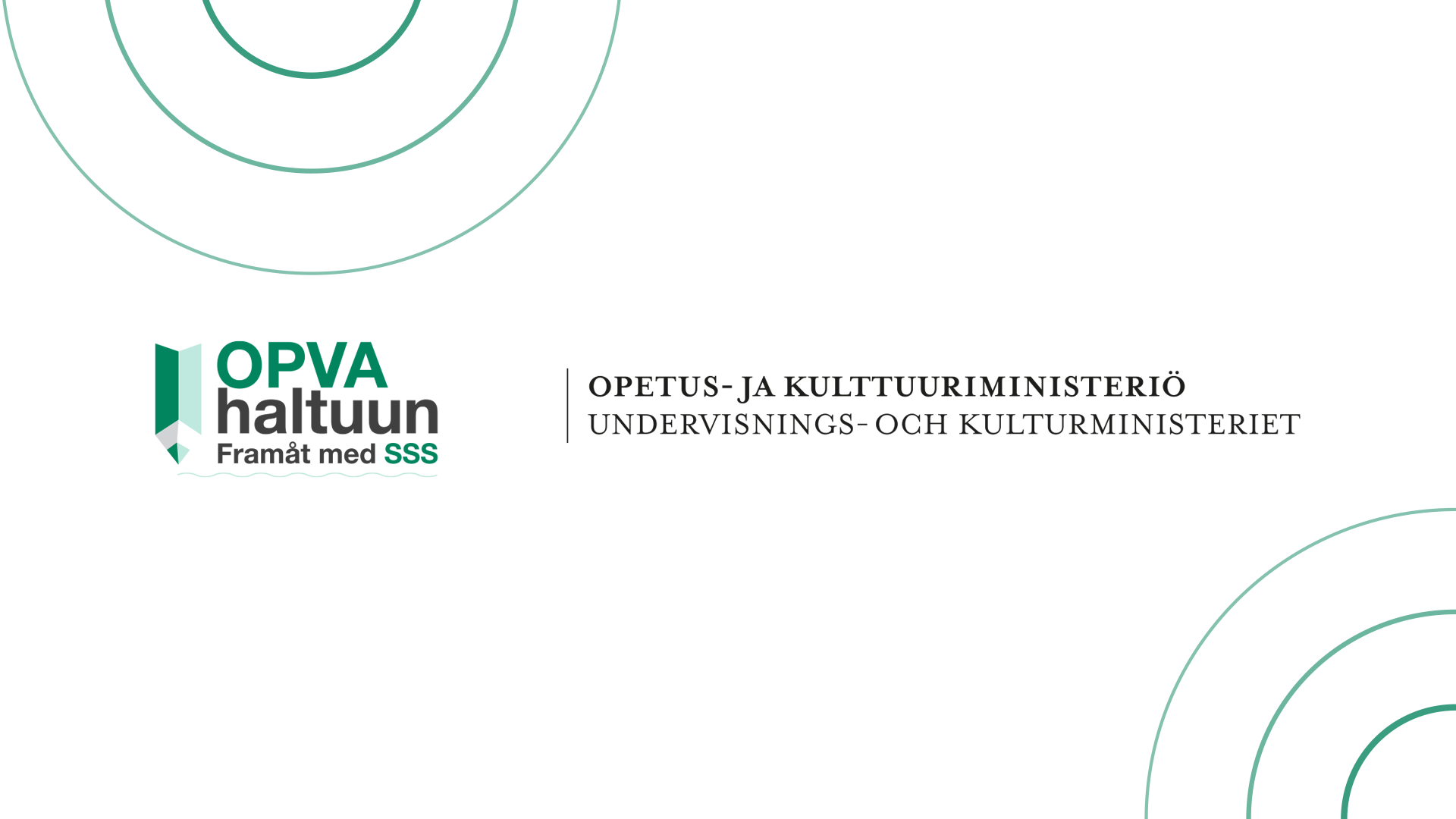